Intercambio Intercultural Universitario
México-Argentina 2014
Daiana Roggero
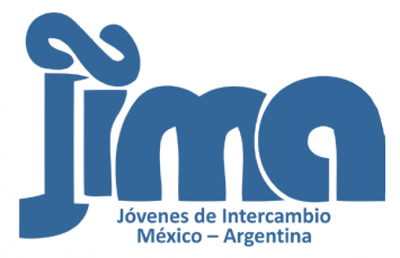 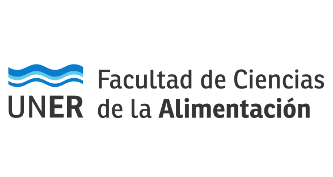 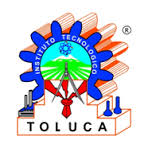 Destino:
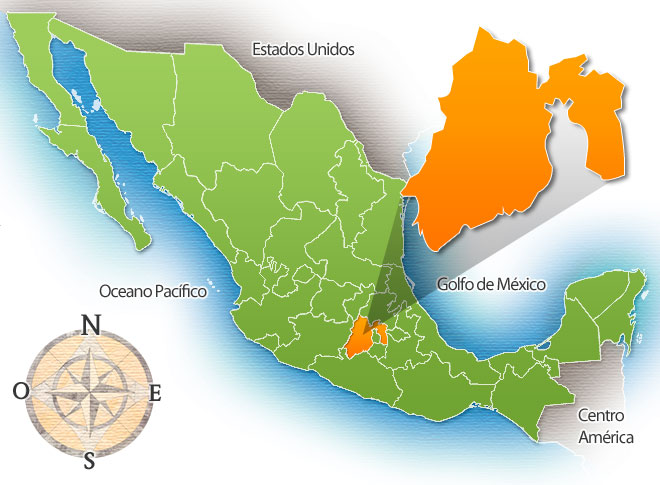 Toluca
Este intercambio lo realicé por medio del programa JIMA “Jóvenes de Intercambio México-Argentina”, del cual la Universidad Nacional de Entre Ríos y el Instituto Tecnológico de Toluca (ITT) forman parte. La facultad de origen se encarga del traslado, mientras que el ITT fue el responsable del alojamiento y comida. El lunes 18 de agosto llegué a la ciudad, fueron dos alumnos a recibirme a la terminal. El lunes 25 de agosto era el comienzo de cuatrimestre, por eso llegué una semana antes, para poder instalarme y conocer la facultad y la ciudad. El hospedaje era en una casa de familia, de una alumna del Instituto que ya había viajado para San Luis (Arg).
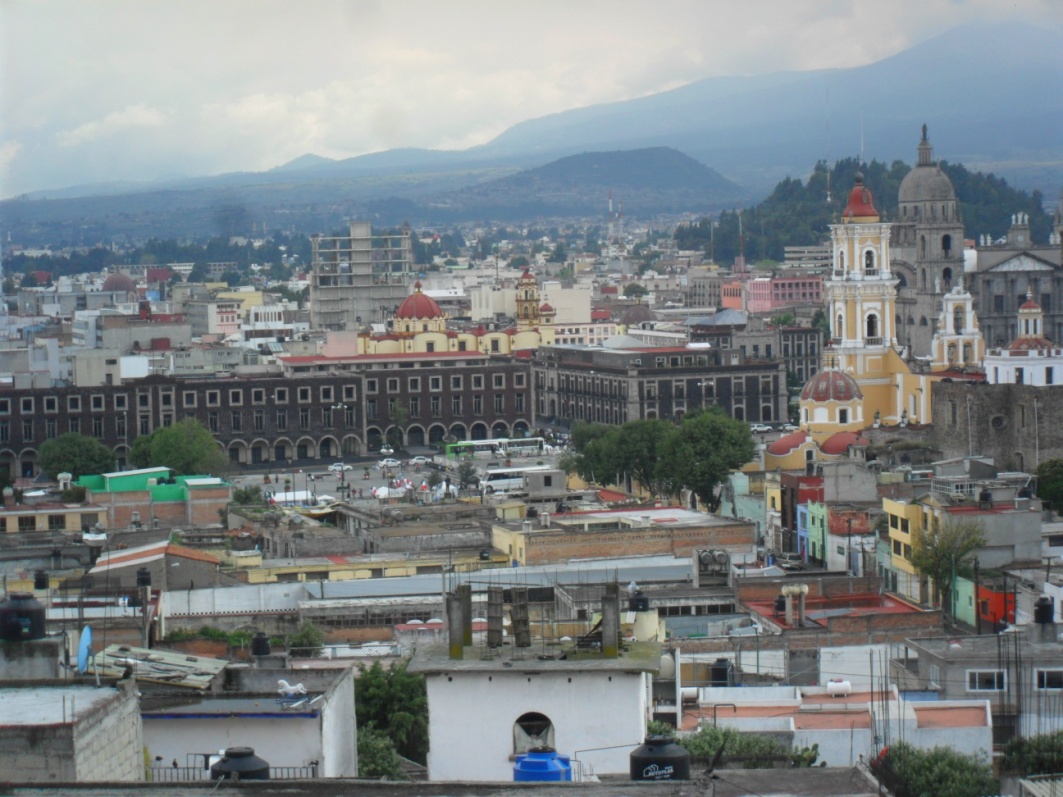 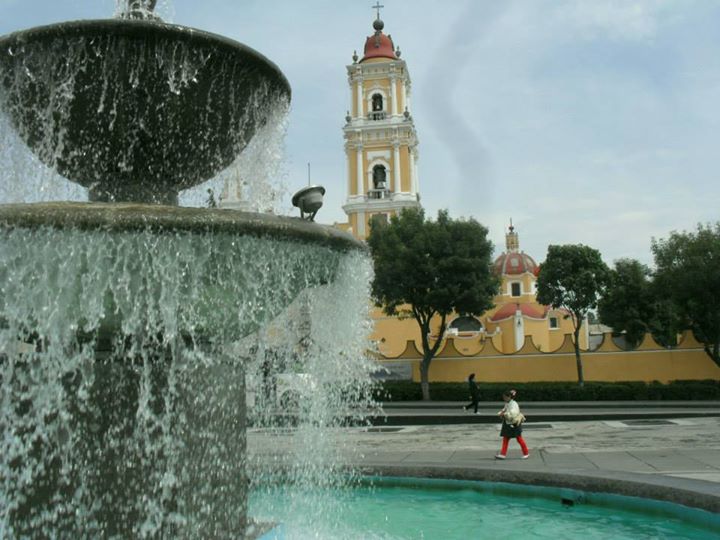 Vista de la ciudad
Plaza principal
El Instituto es muy grande, cuenta con siete ingenierías, cada una con su edificio y miles de alumnos.  Las instalaciones eran muy cómodas, contaban con un centro de computación para los alumnos que lo requieran, un centro de idiomas, cafetería,  feria de libros, etc. En cuanto a las actividades extraescolares contaban con gimnasio, cancha de futbol, vóley, básquet, natación, atletismo, beisbol, bailes tradicionales, teatro, danzas, entre otras. 
Cursé tres materias de la carrera Ingeniería Química: Laboratorio Integral III, Procesos de Separación II y III. Algo muy llamativo para mí fue el sistema de evaluación de las materias, no existen exámenes finales, ni materias regularizadas. Se rinde un examen por cada unidad desarrollada, y en el caso de no aprobarlos se debe recursar la materia. A demás es fundamental la entrega de trabajos prácticos, tareas y asistencia a clase, que forman parte de la nota final.  Otra cosa que me llamó la atención es que todos los alumnos deben realizar un servicio social durante su paso por la facultad, son ciertas horas de trabajo en algún organismo estatal, y muchos lo realizan dentro del ITT.
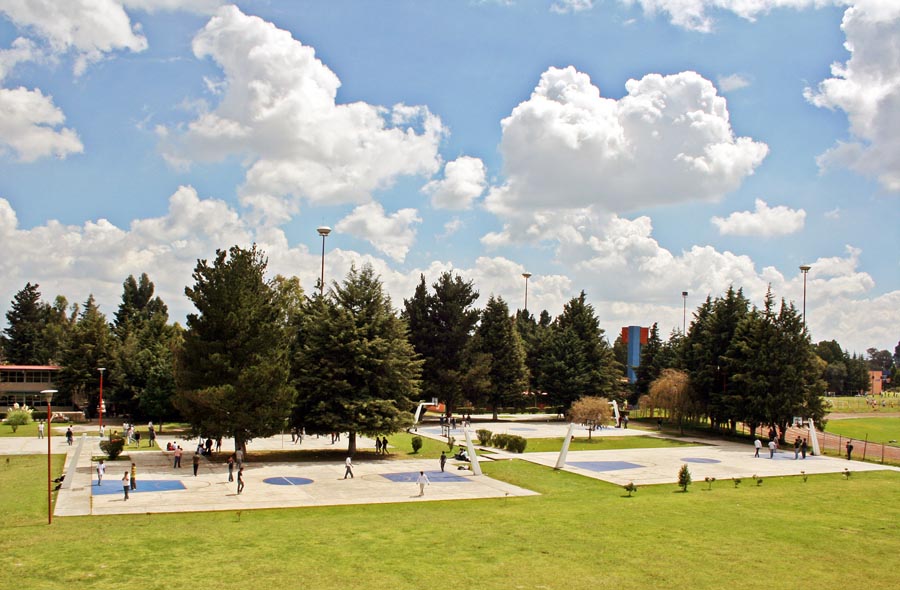 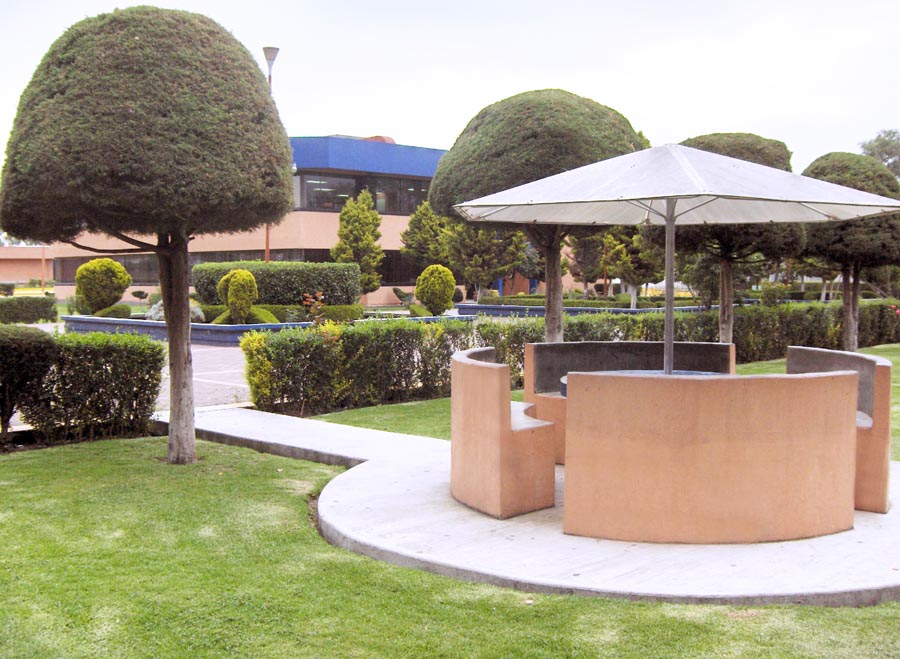 Instalaciones del ITT
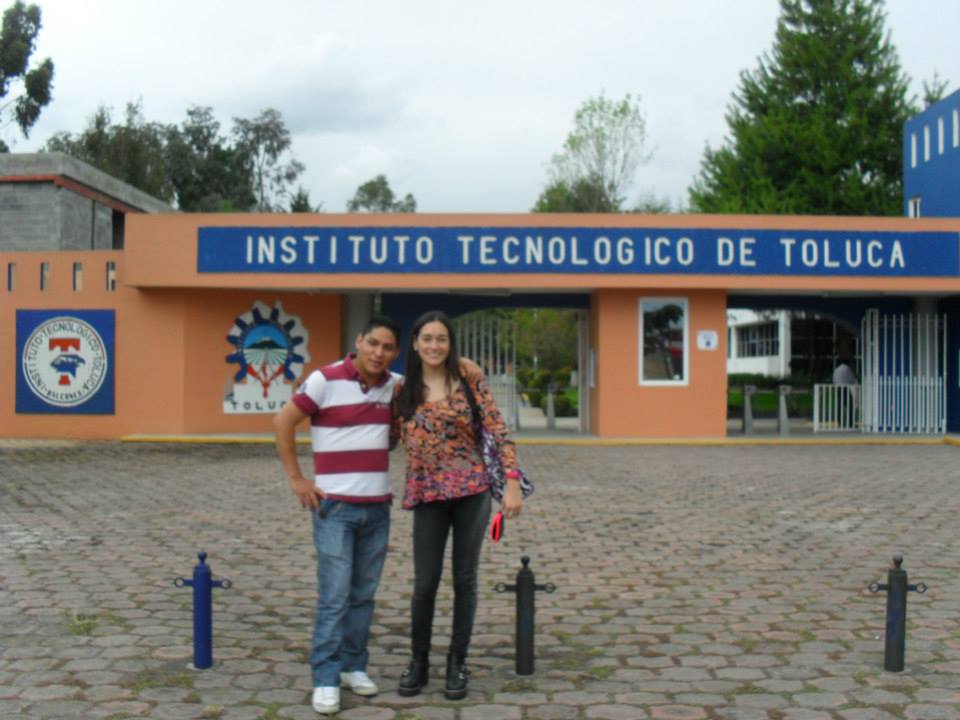 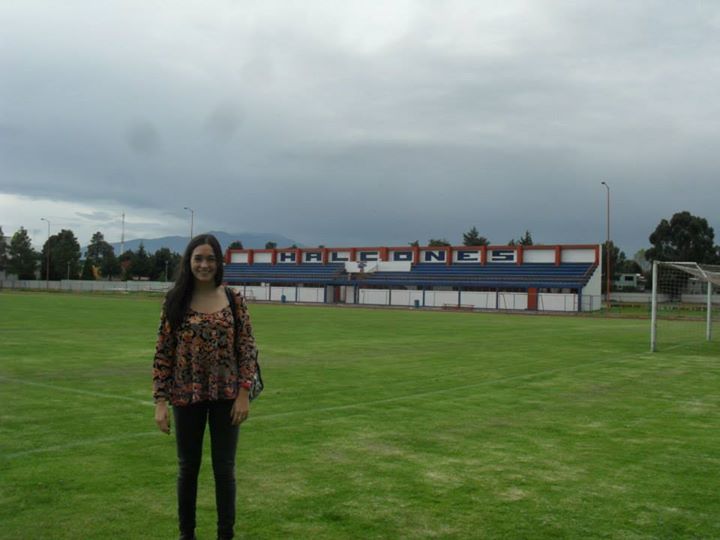 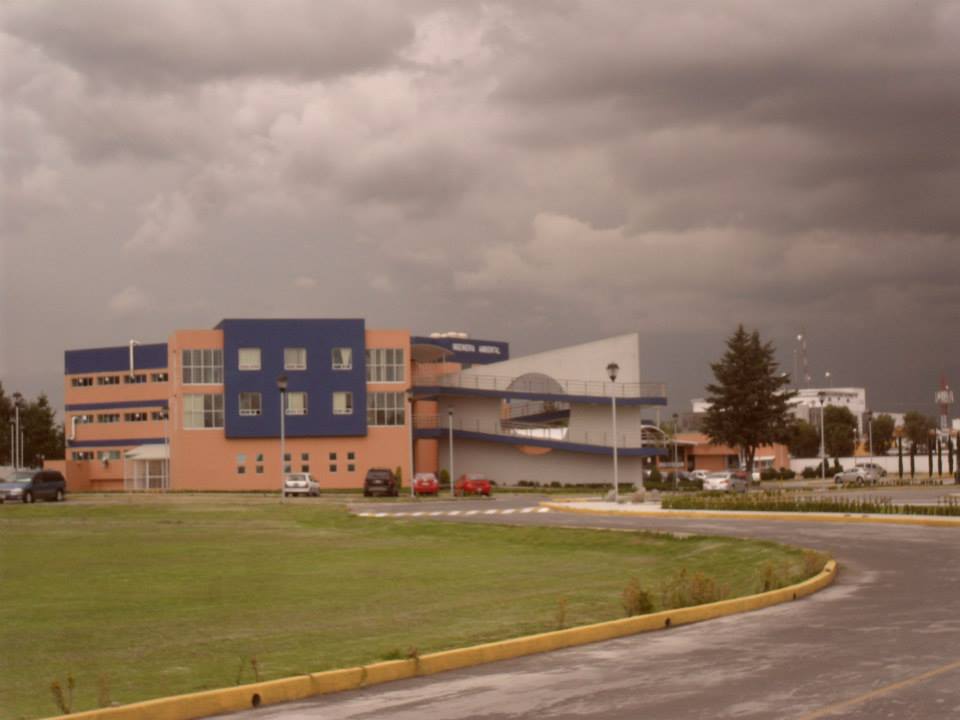 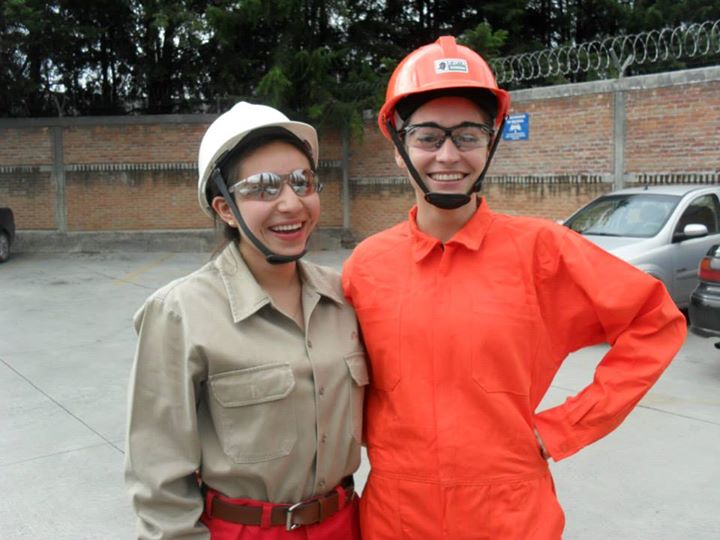 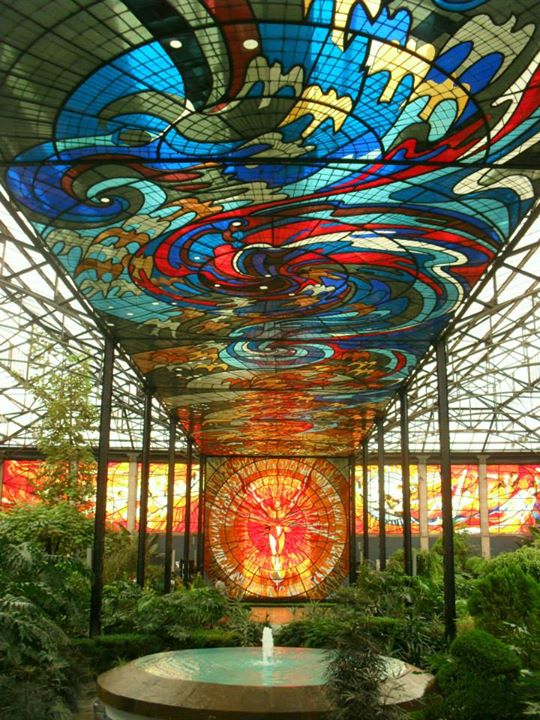 Primer almuerzo!
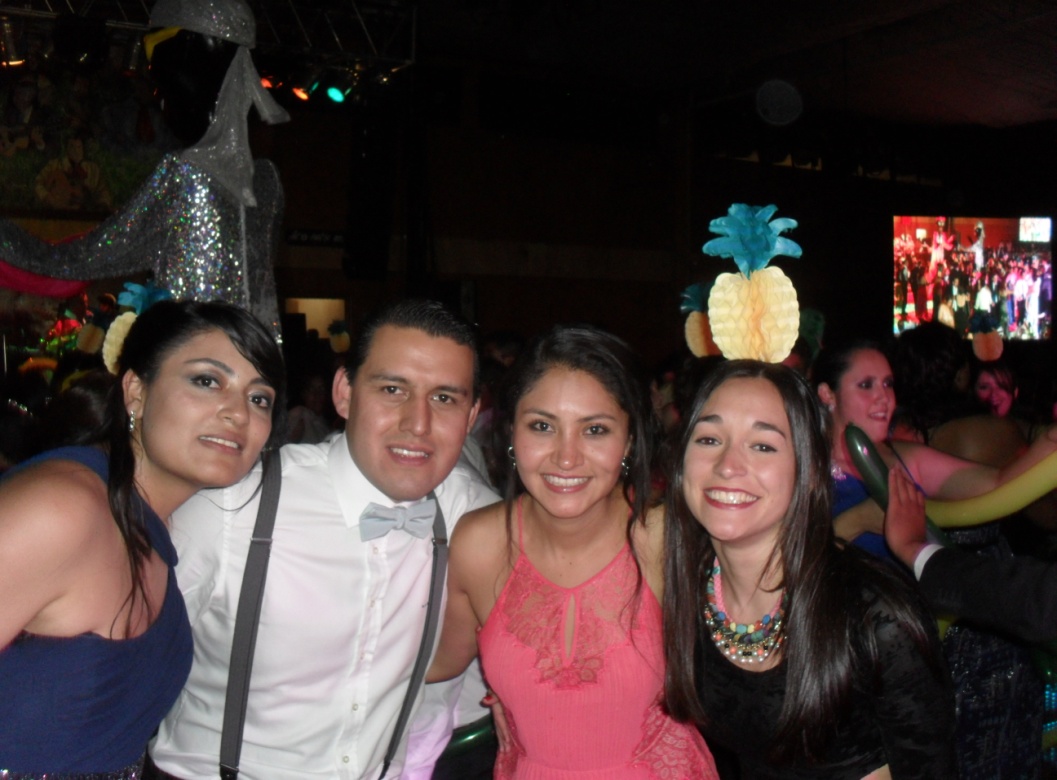 Primer fin de semana de casamiento
Cosmovitral
Después de tres semanas de haber llegado, me mudé de la casa en la que estaba por algunos desacuerdos con la familia. Mariela, una compañera de Ing. Química fue quien ofreció su casa voluntariamente para hospedarme y vivir con sus padres y su hermana mayor, Ingrid. Esto marcó sin dudas un antes y un después en mi estadía, y los cambios fueron para mejor.  Me dediqué a conocer bien la ciudad y los alrededores, a salir con mis compañeros de la facultad, a probar la comida, a pasear, etc..
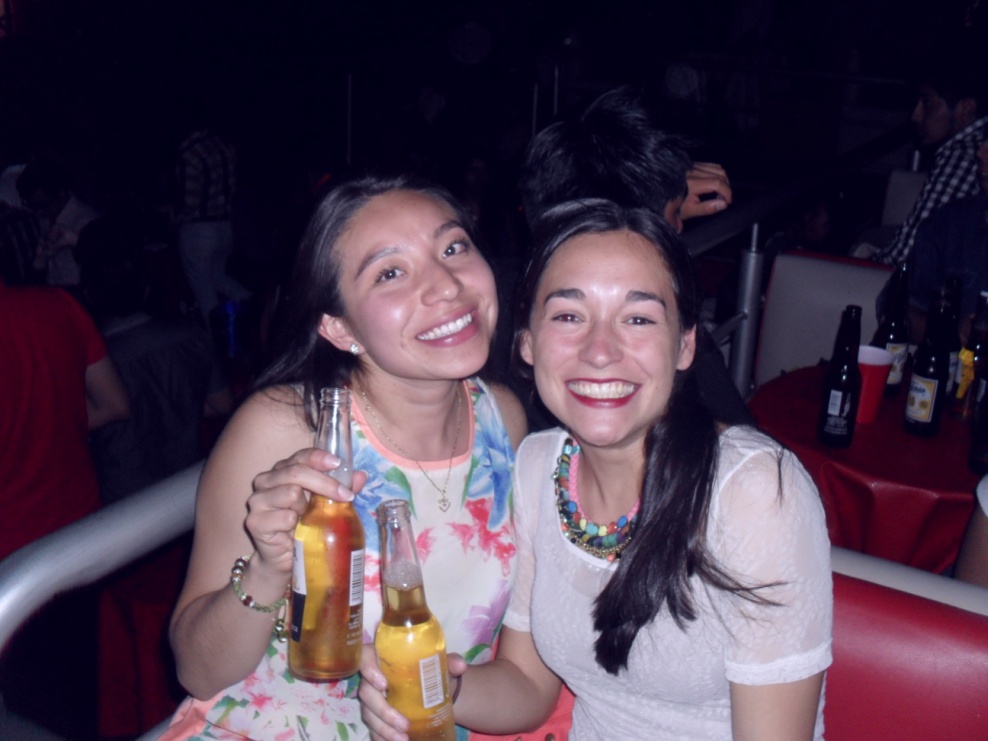 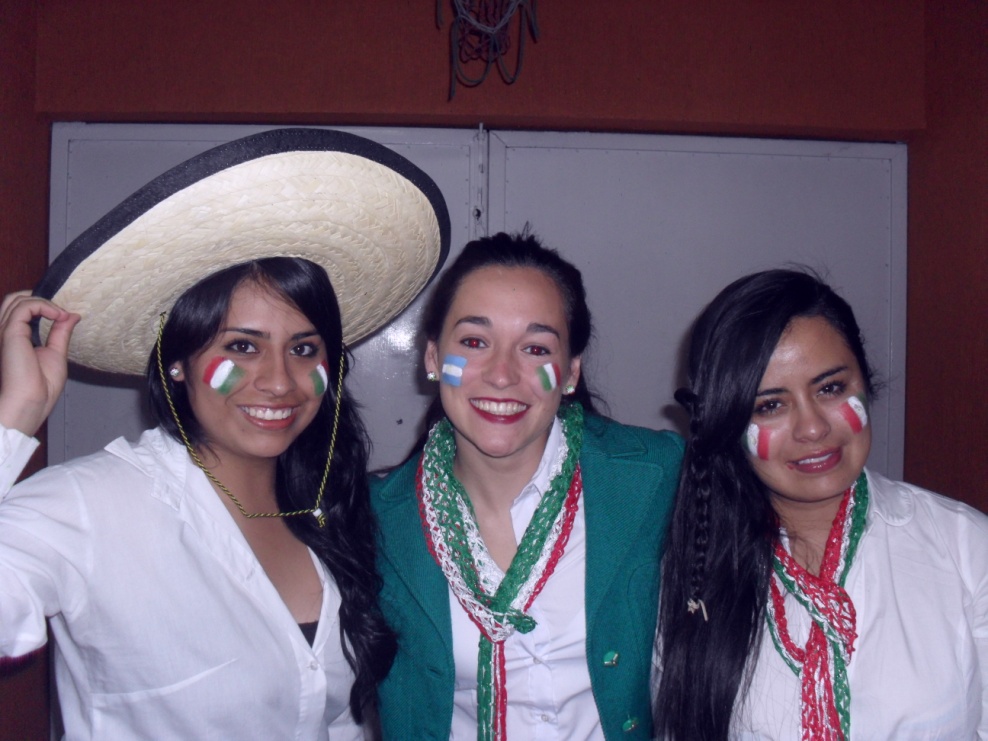 Con Mariela e Ingrid, festejando el Día de la Independencia
Fiesta de bienvenida de la facultad
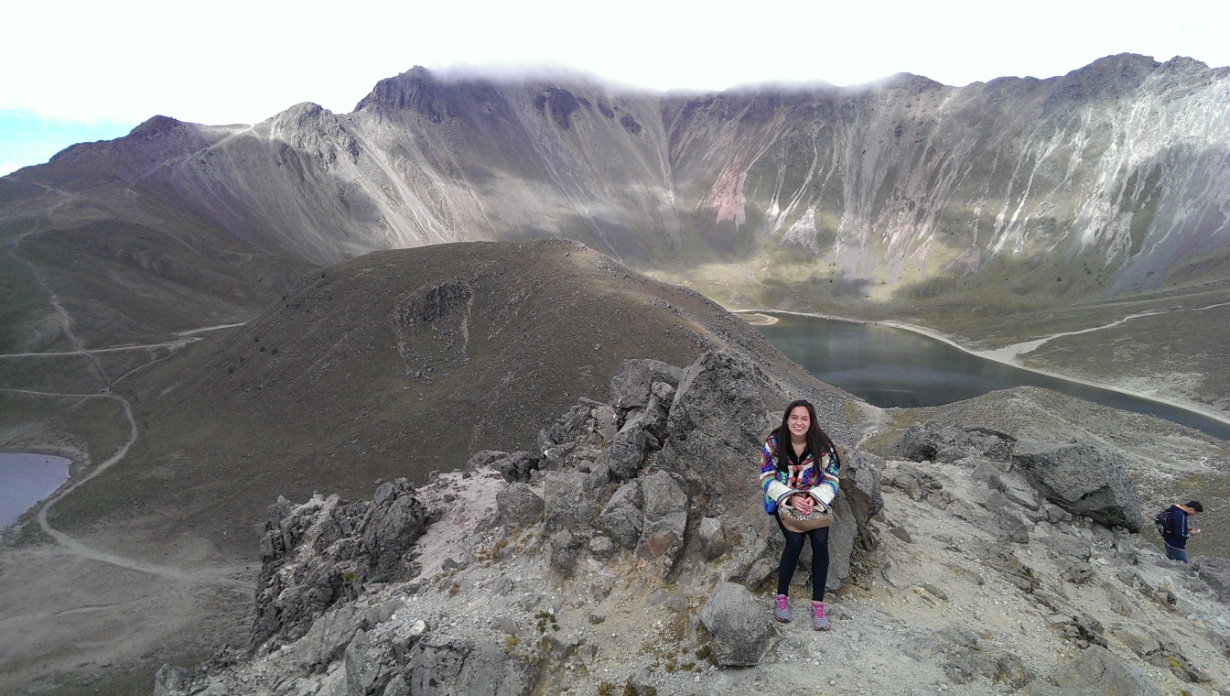 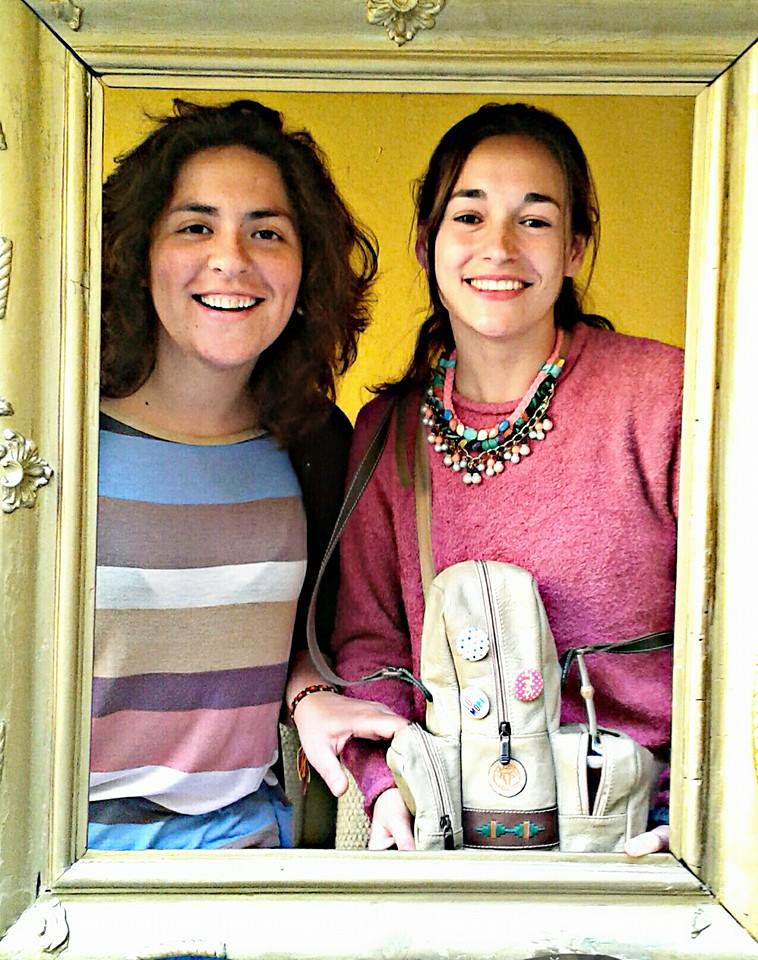 Volcán de Toluca
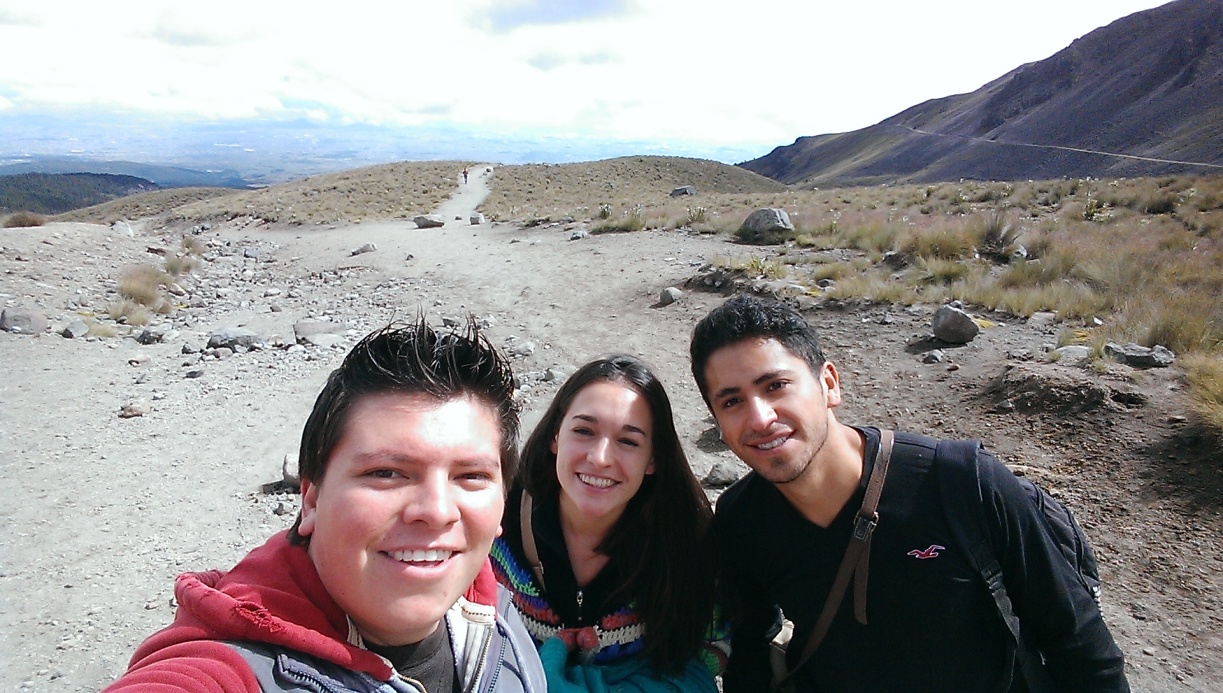 Otra argentina en Toluca, Lucila
Con Josué y Mike, dos JIMA
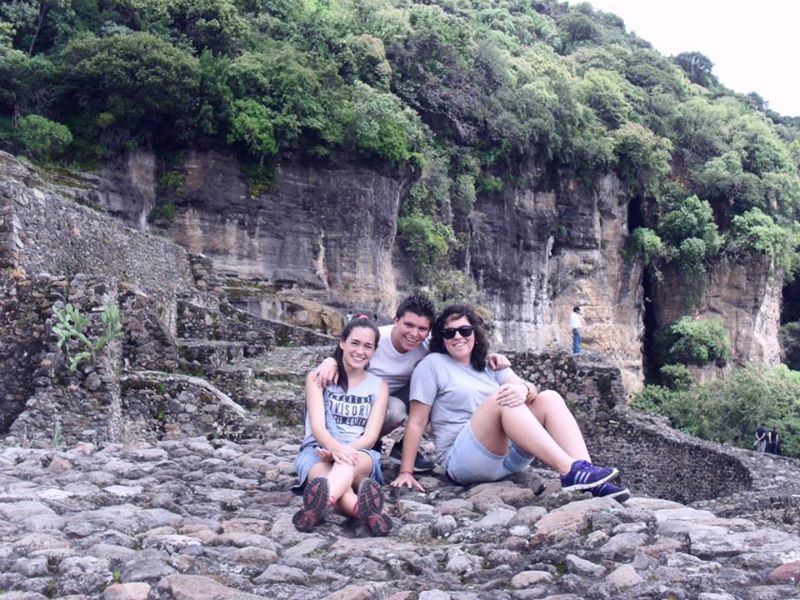 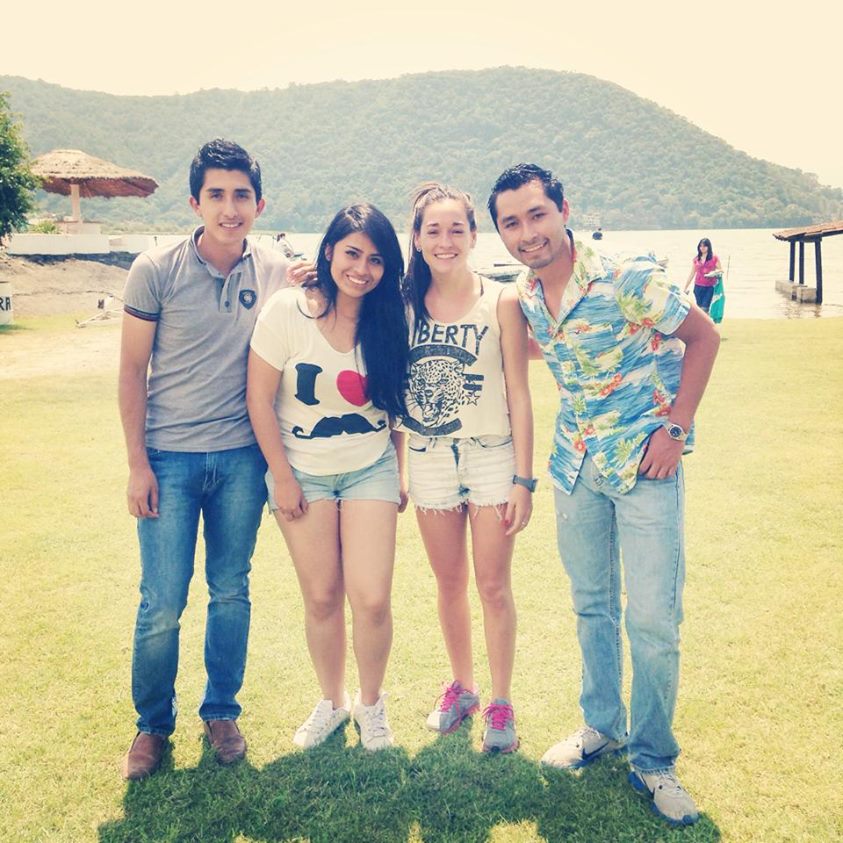 Malinalco, con Josué y Lucila
Valle de Bravo
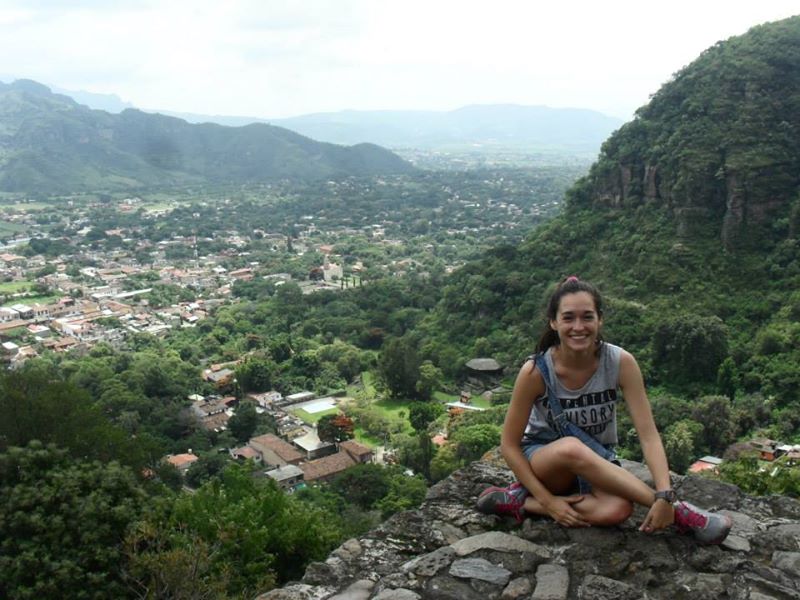 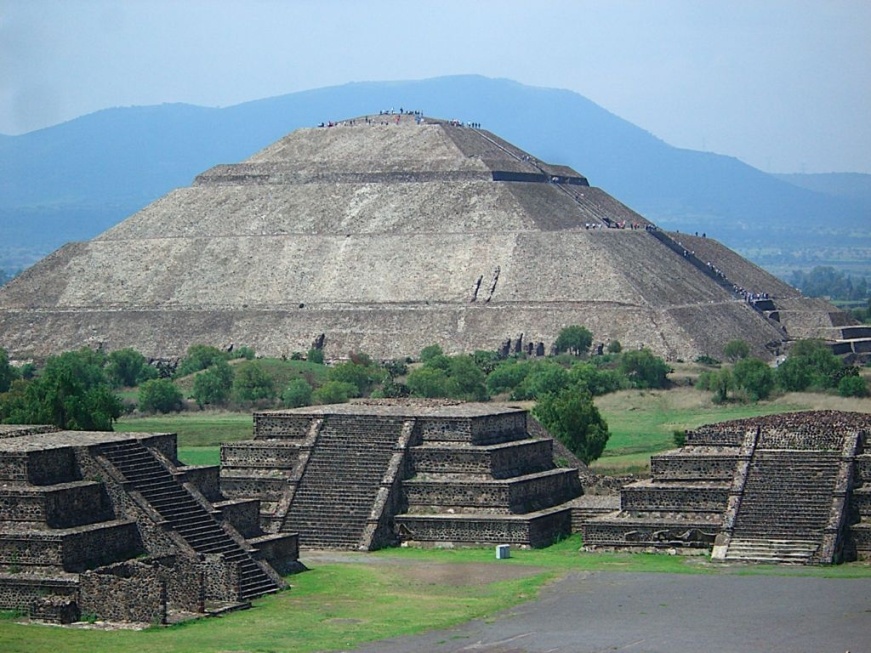 Teotihuacán
Vista desde el cerro
Estaba muy cómoda en la casa nueva, me trataban muy bien, me cuidaban, se preocupaban cuando salía, era para ellos una hija más. De lunes a viernes cursaba, entonces los fines de semana aprovechaba para viajar y seguir conociendo lugares, algún plan siempre había, ya sea con la familia o con algún amigo. Los días se me pasaban con un ritmo aceleradísimo, y yo no me daba cuenta de eso; y bueno muy simple, dicen que cuando uno la está pasando bien, el tiempo pasa rápido. Disfrutaba cada día, le ponía energía a todo lo que hacía y cada día me sentía mejor.
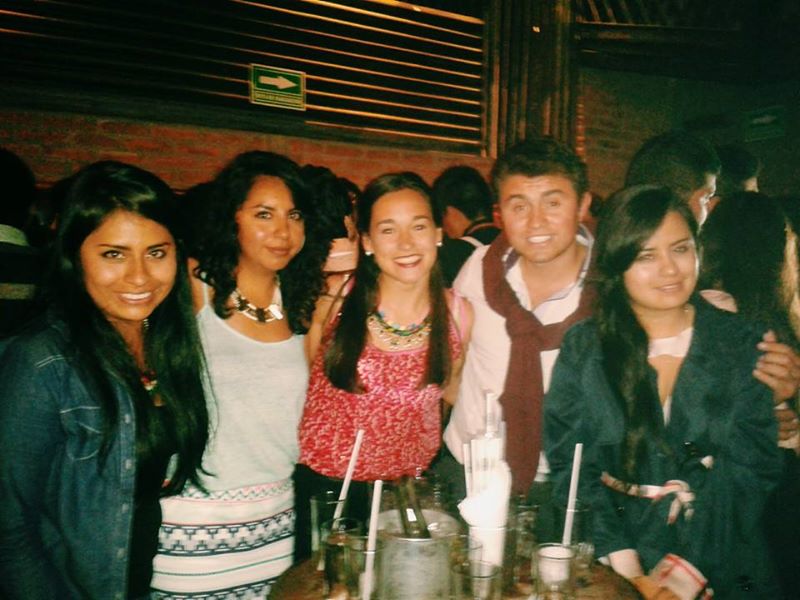 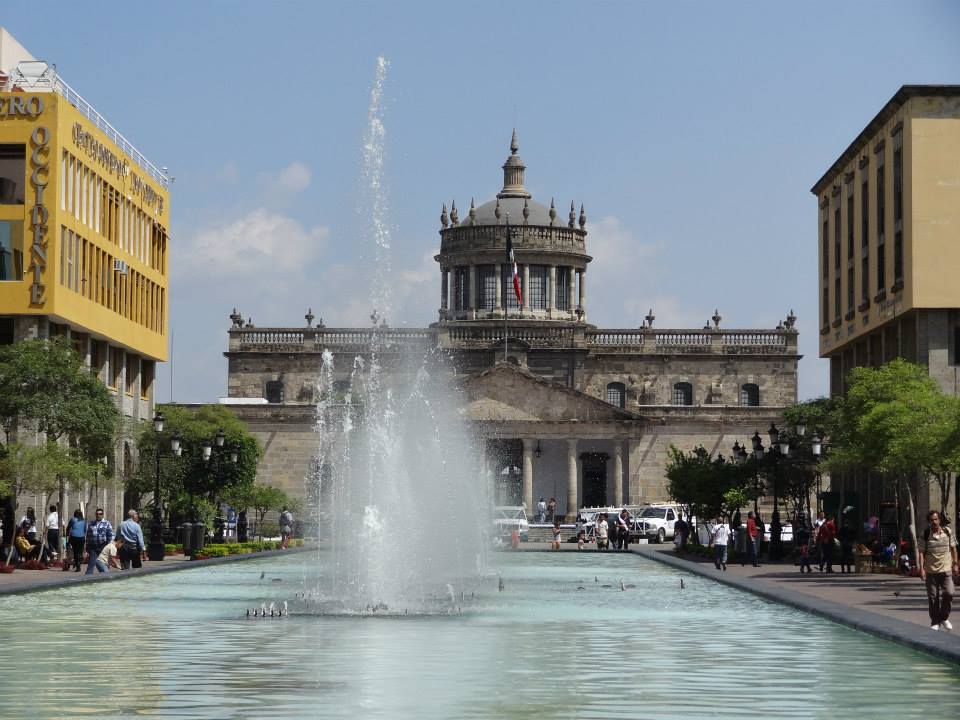 Salida con Marie e Ingrid
Guadalajara
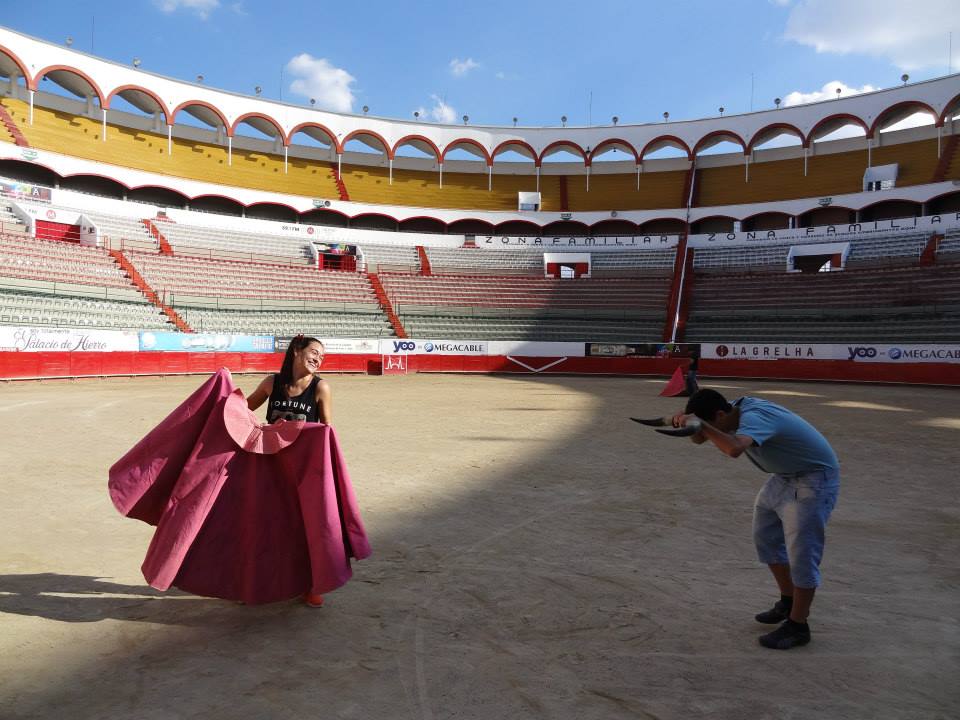 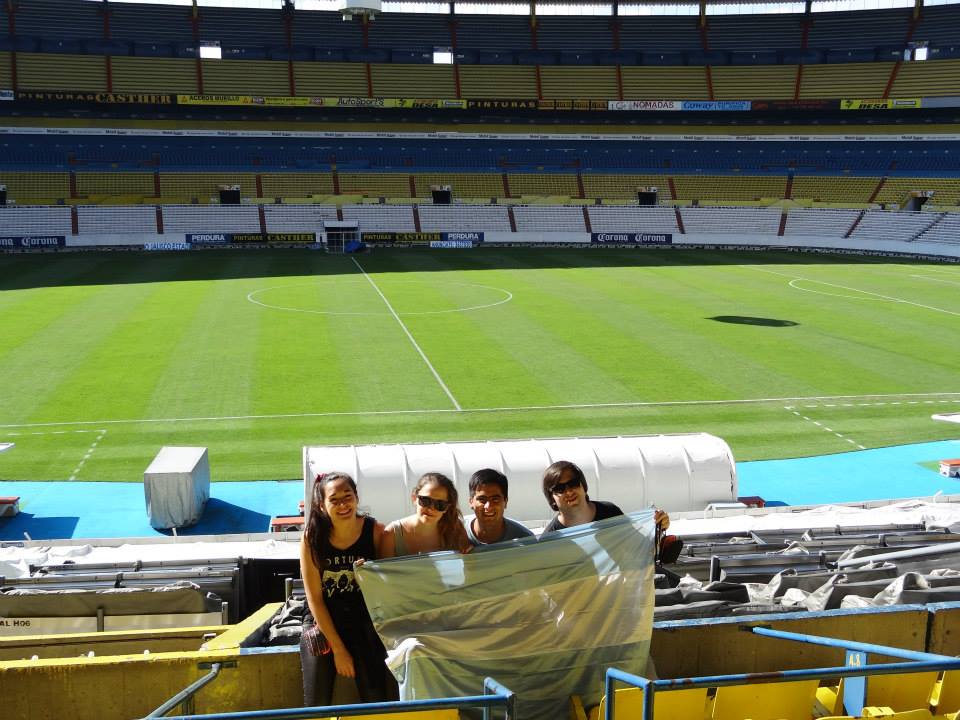 Plaza de toros, Guadalajara
Estadio Jalisco, Guadalajara
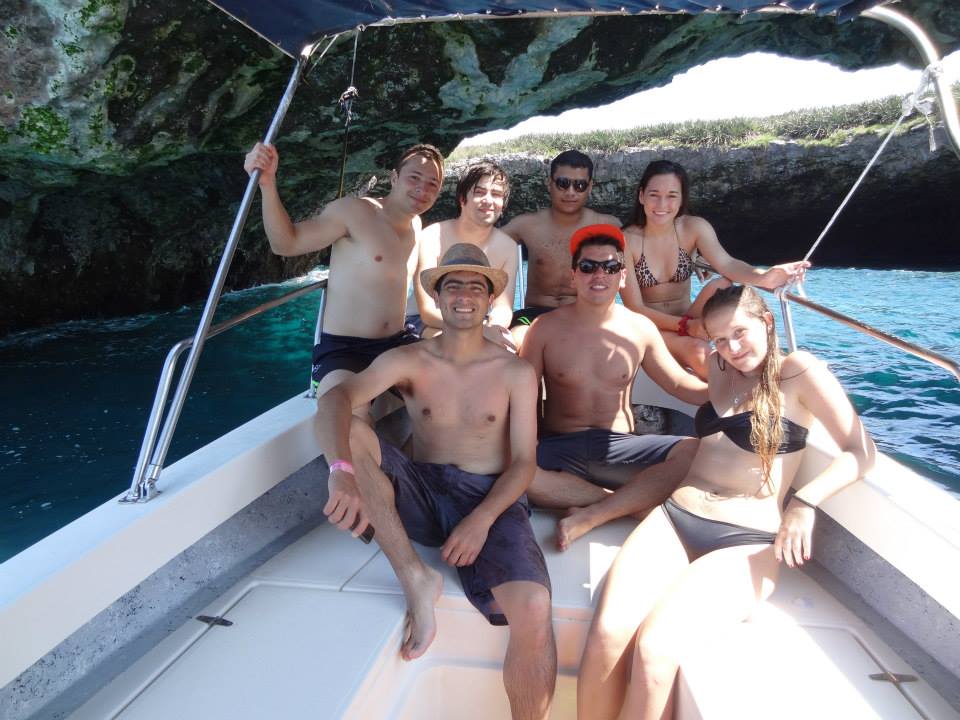 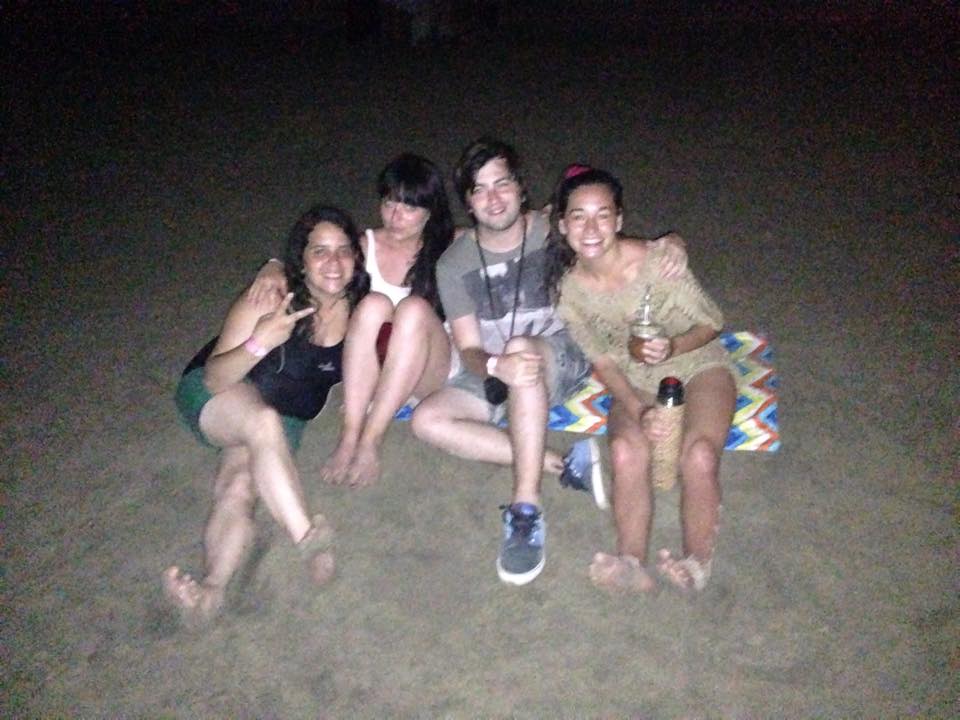 Sayulita, playa de la costa Oeste
Islas Marietas
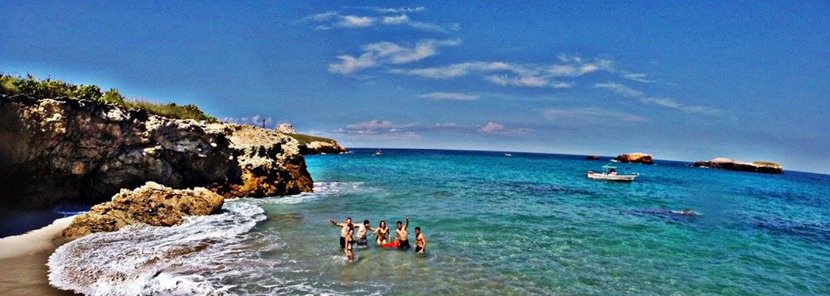 Punta Mita, Riviera Nayarit
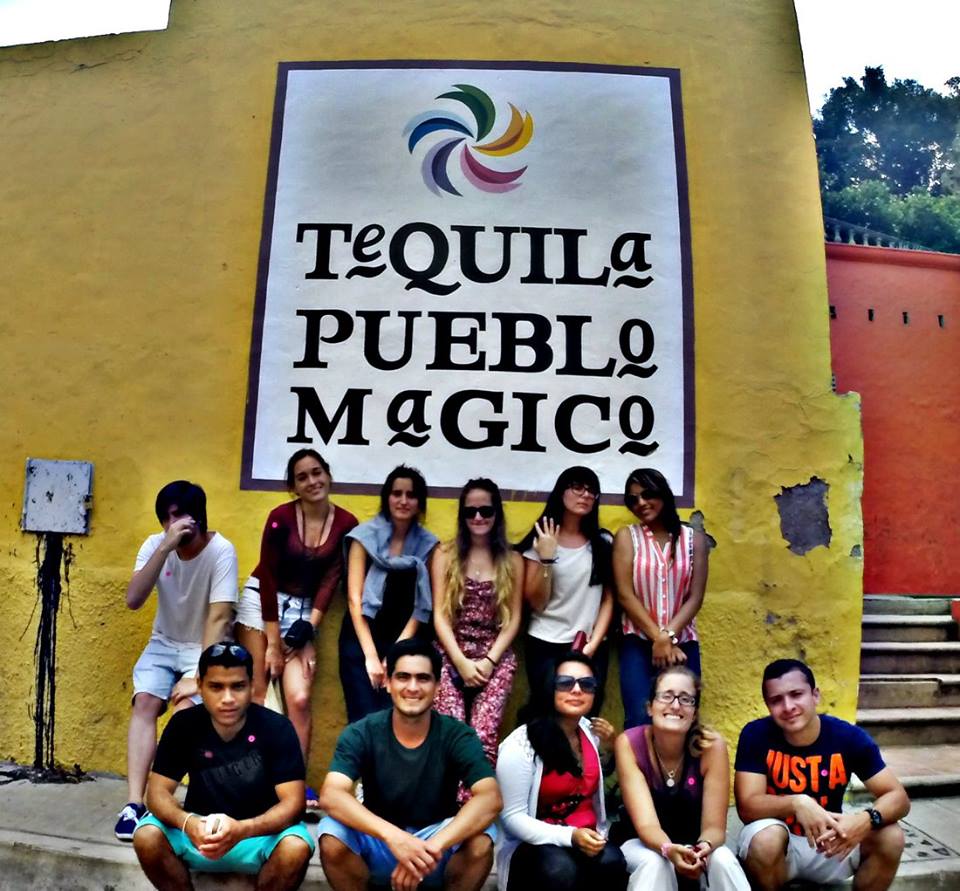 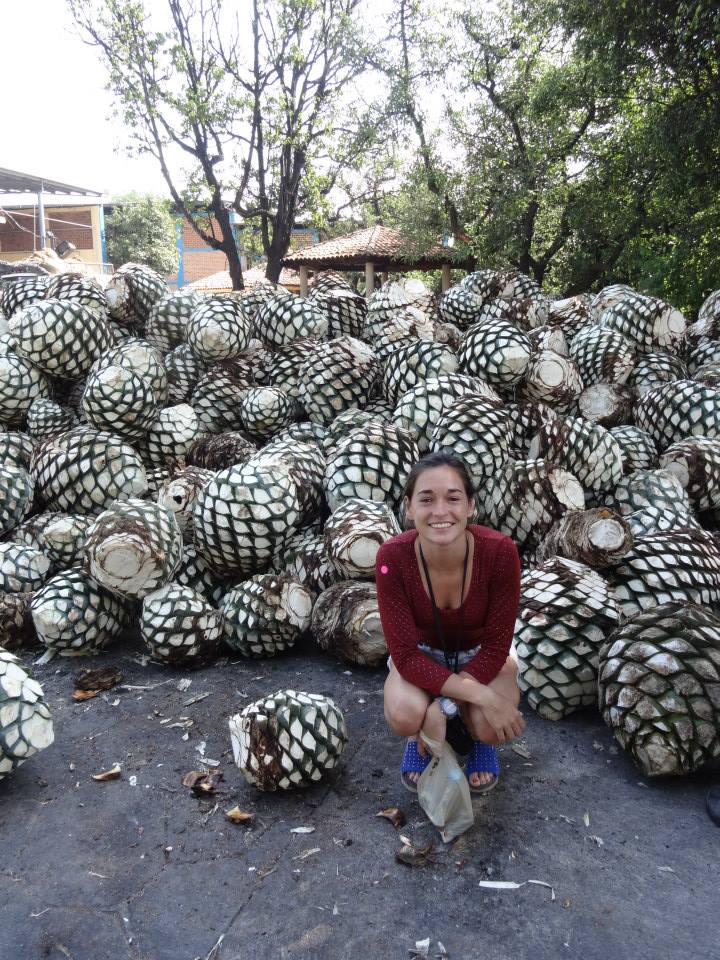 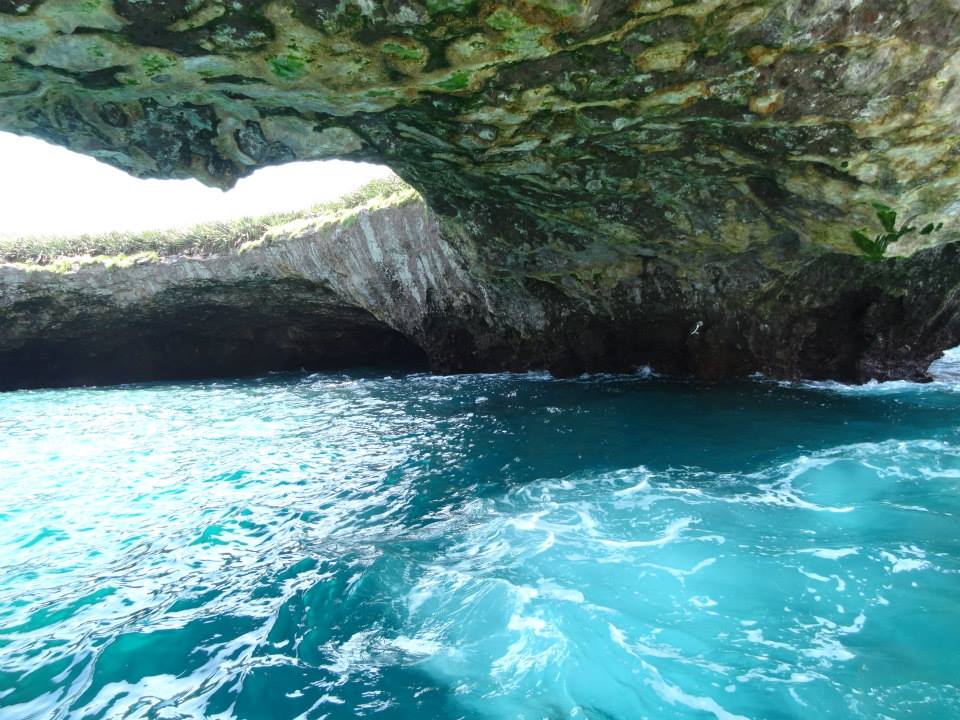 Ciudad de Tequila
Islas Marietas
Llegó el mes de noviembre y lo empecé el mes de la mejor manera posible, viajando a Oaxaca, el pueblo de la familia con la que vivía, a pasar el fin de semana y a celebrar la mayor fiesta cultural de México que es el Día de los Muertos. Música, comida típica, ofrendas, poesías, burlas a la muerte, maquillaje, disfraces, son algunas de las costumbres de esta fiesta popular.
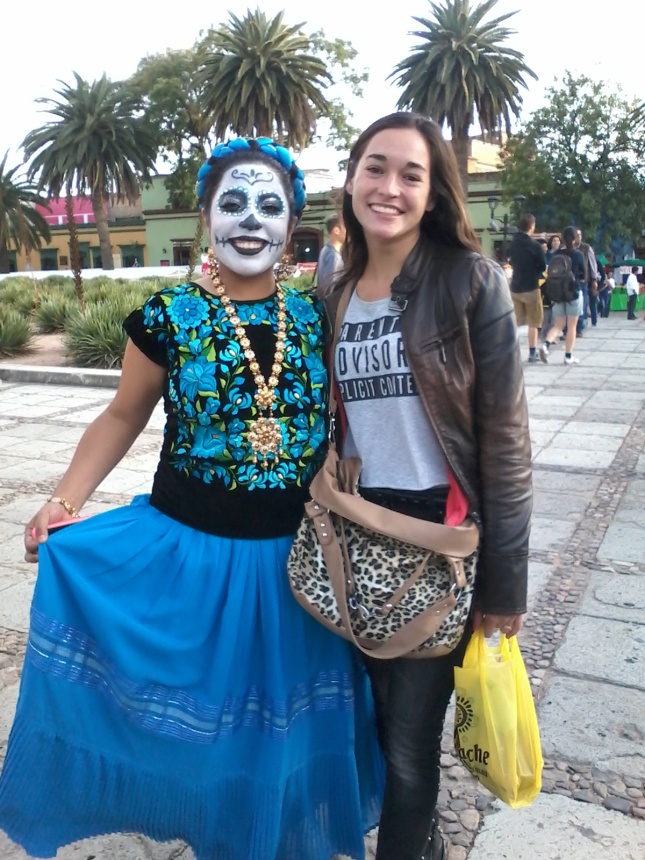 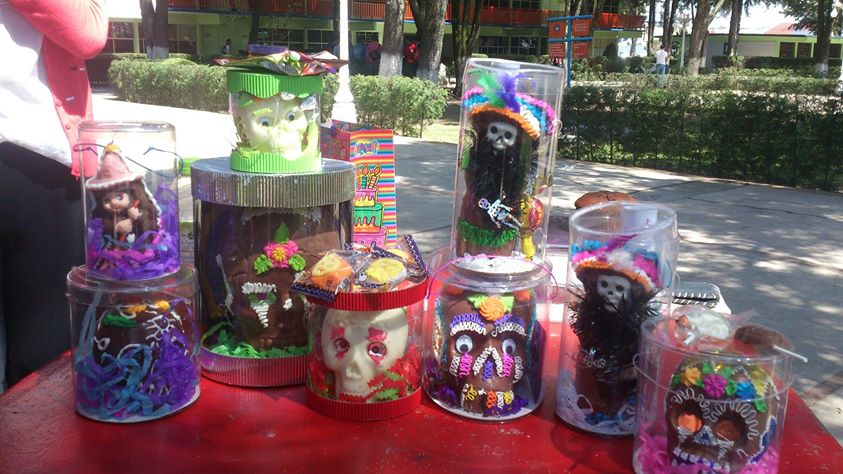 Intercambio de calaveritas
Maquillaje típico
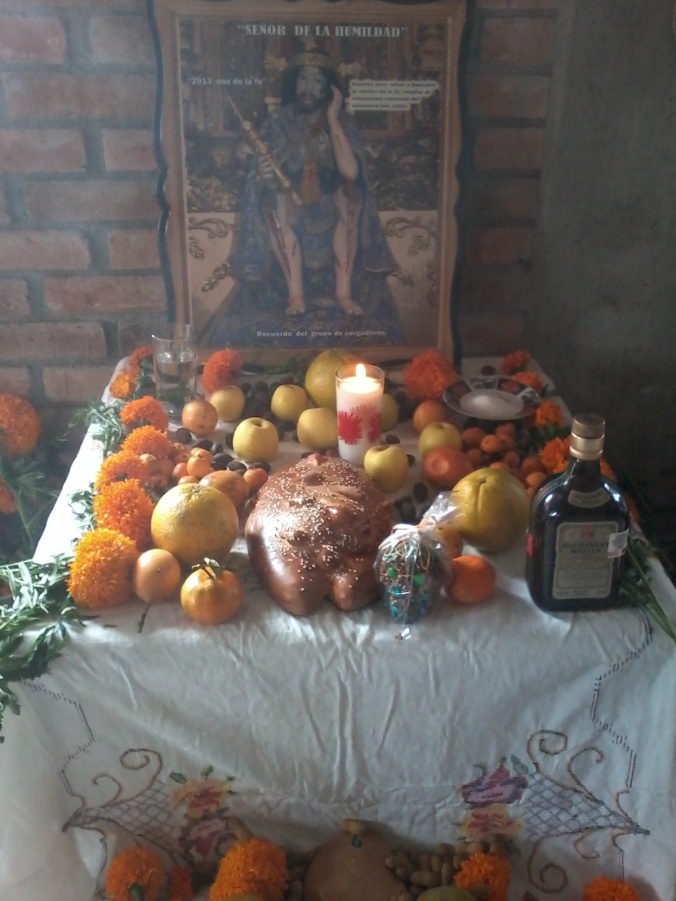 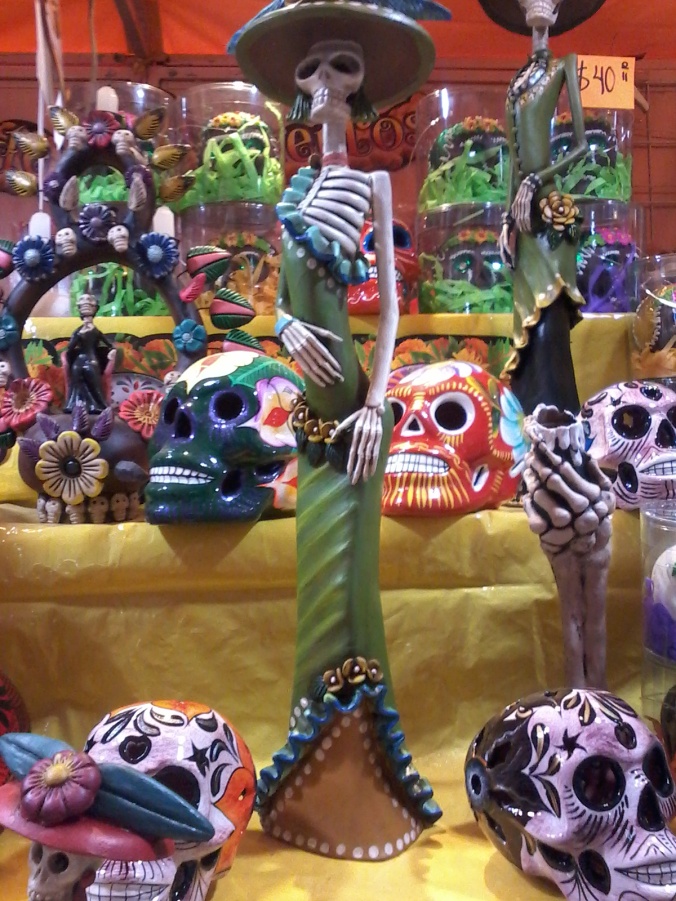 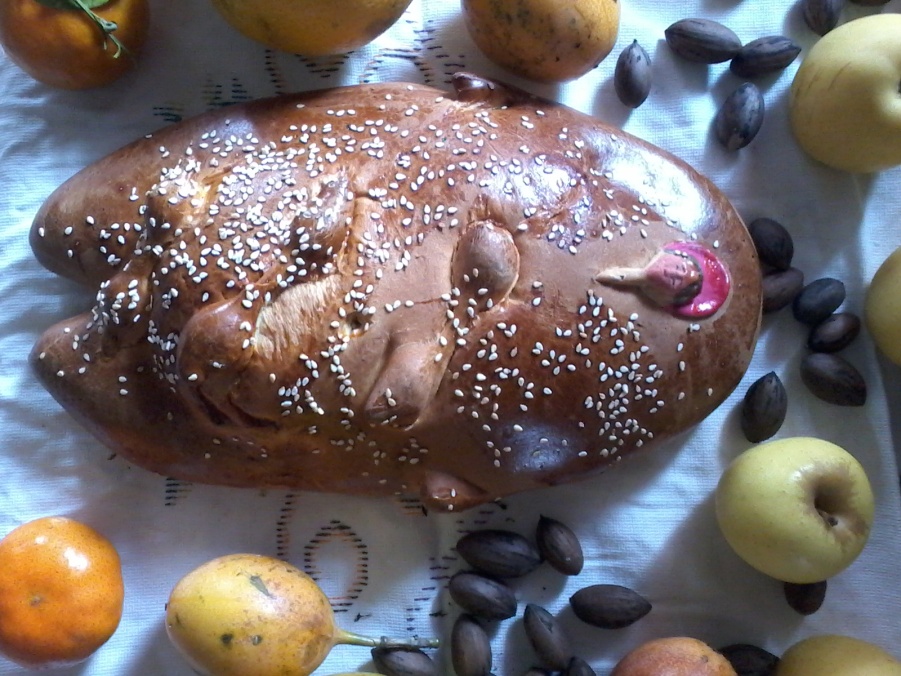 Ofrenda
Pan de muertos
Artesanías
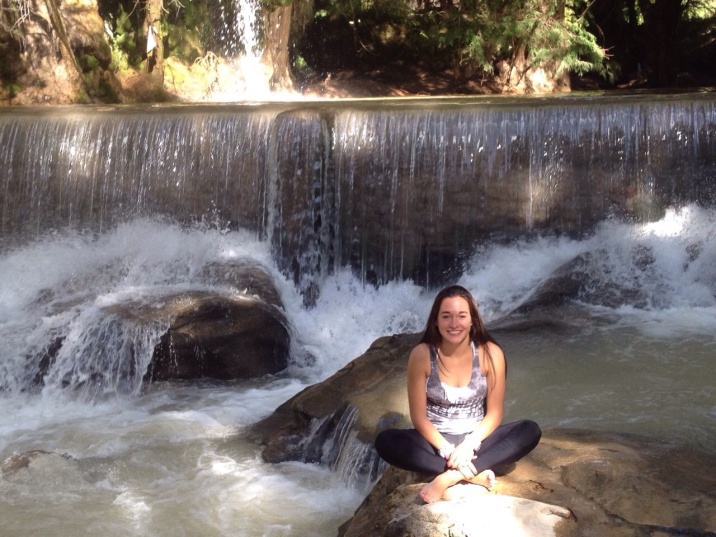 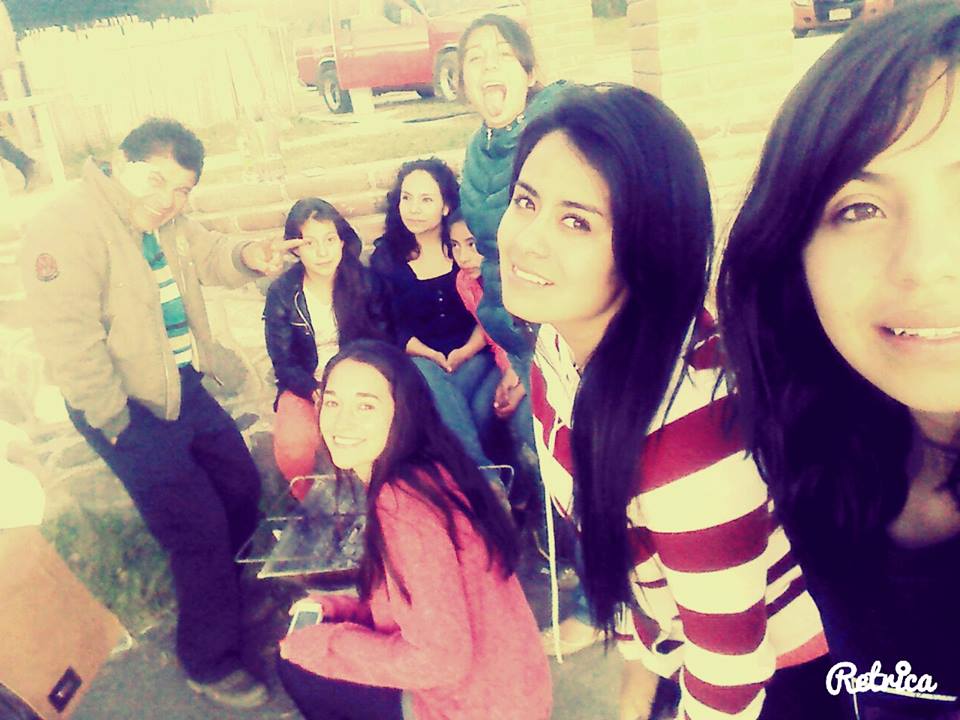 Cascada Piedra de Agua
Picnic con la familia
Y sin darme cuenta llegó diciembre, terminando las clases, comenzando las despedidas.. Alrededor del 15 de diciembre culminé mis actividades en la facultad y aproveché las 3 últimas semanas de mi estadía para recorrer y conocer todo lo posible. Me encontré con Germán, un alumno de la UNER y junto con el y un mexicano comenzó otra pequeña aventura.
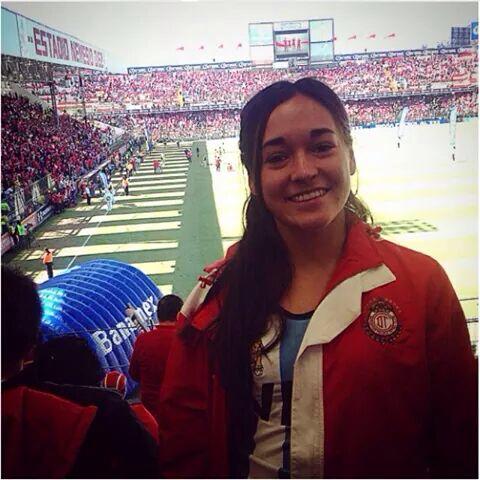 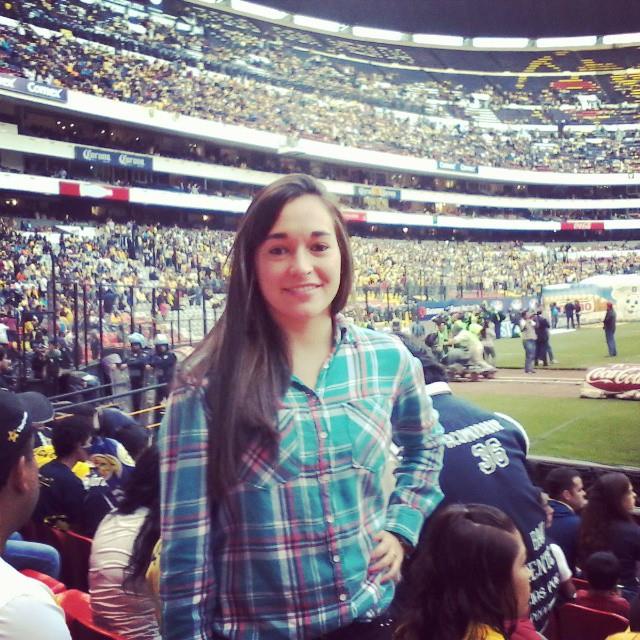 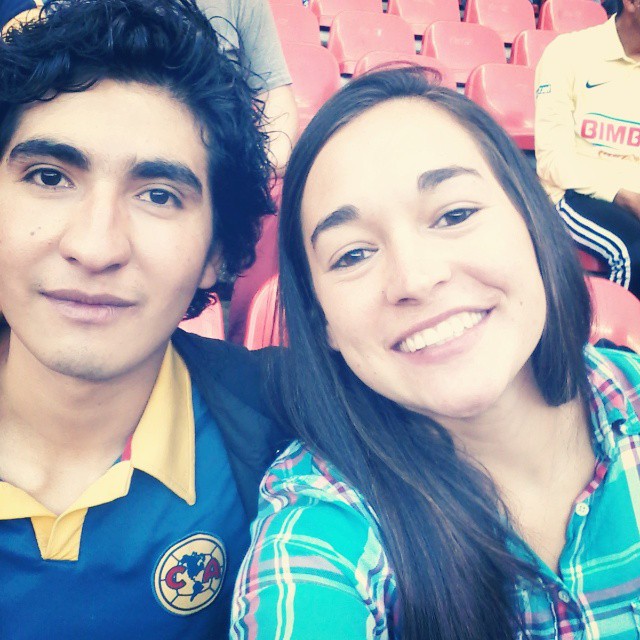 También hubo tiempo para el futbol! Estadio Nemesio Diez y Estadio Azteca
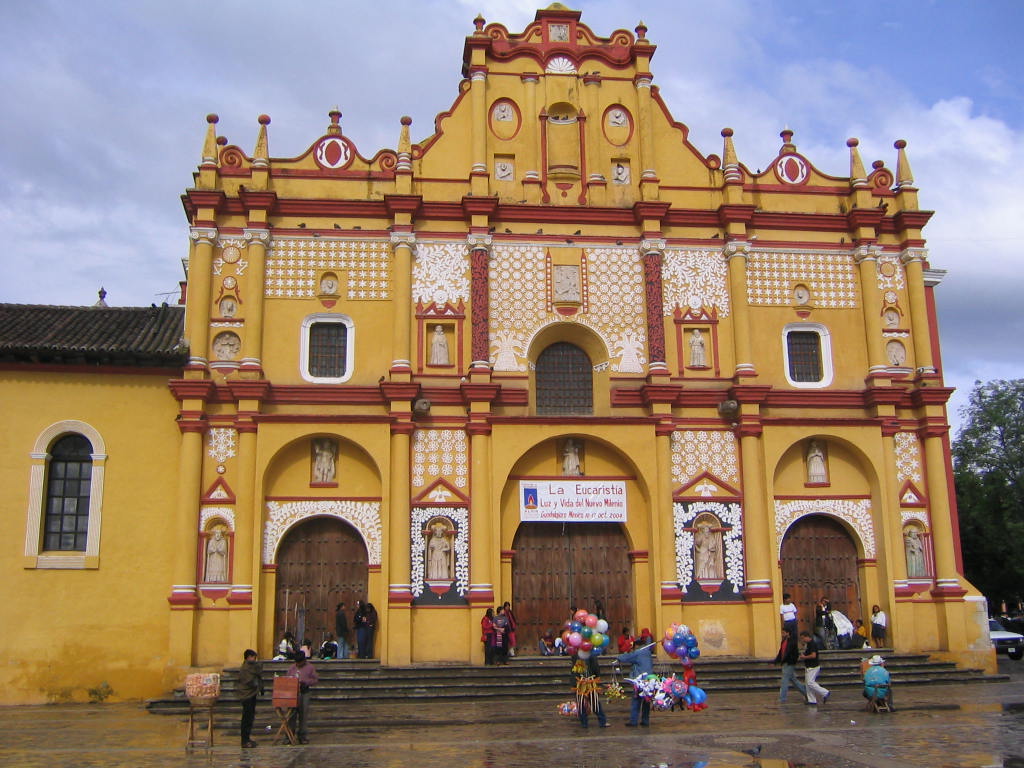 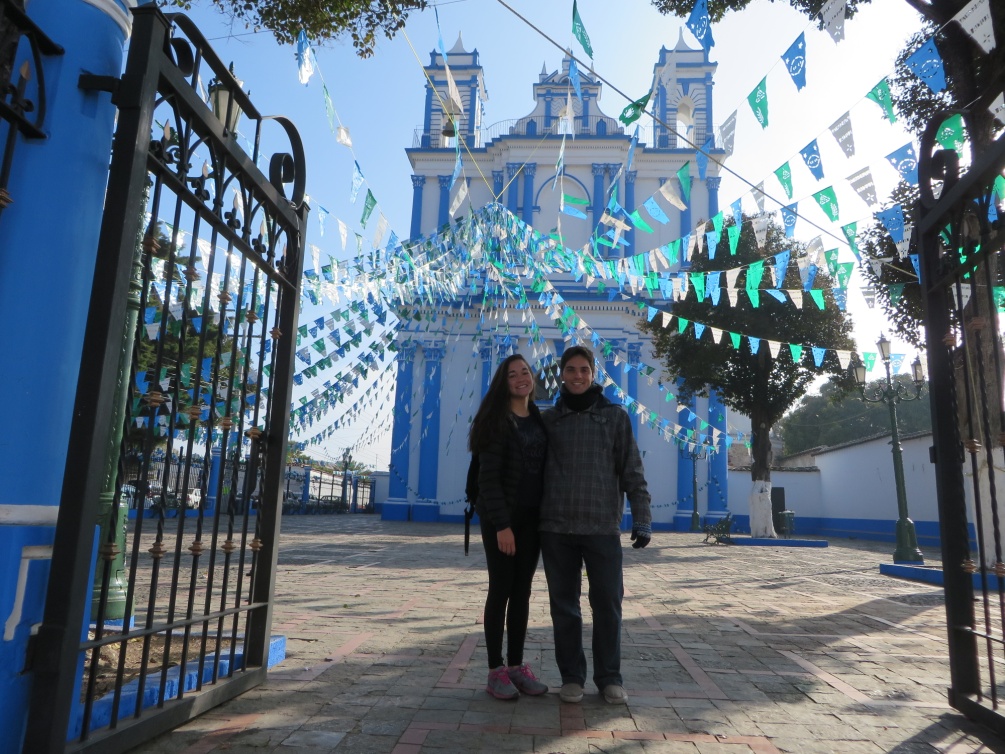 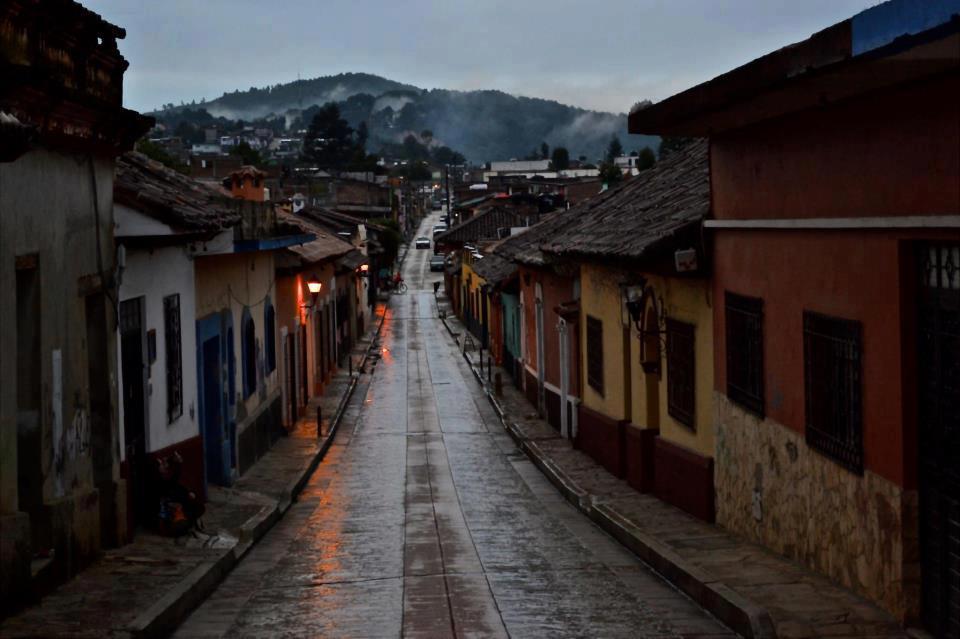 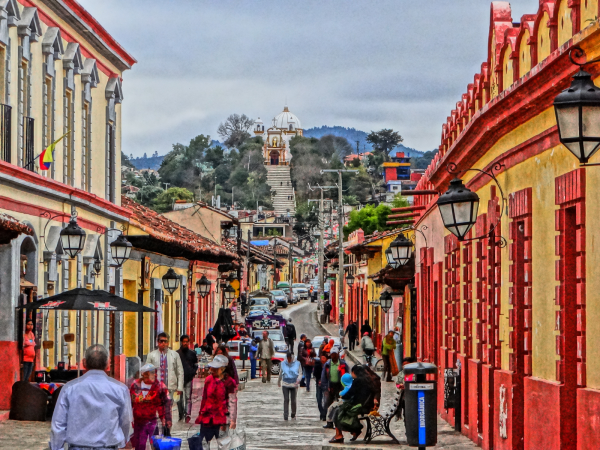 San Cristóbal de las Casas
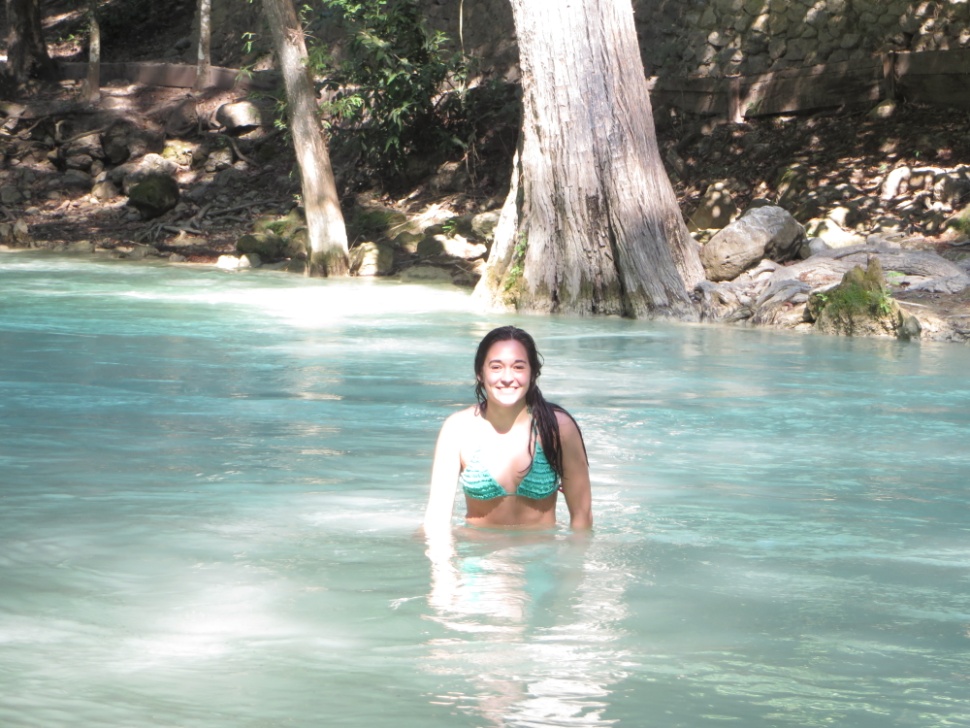 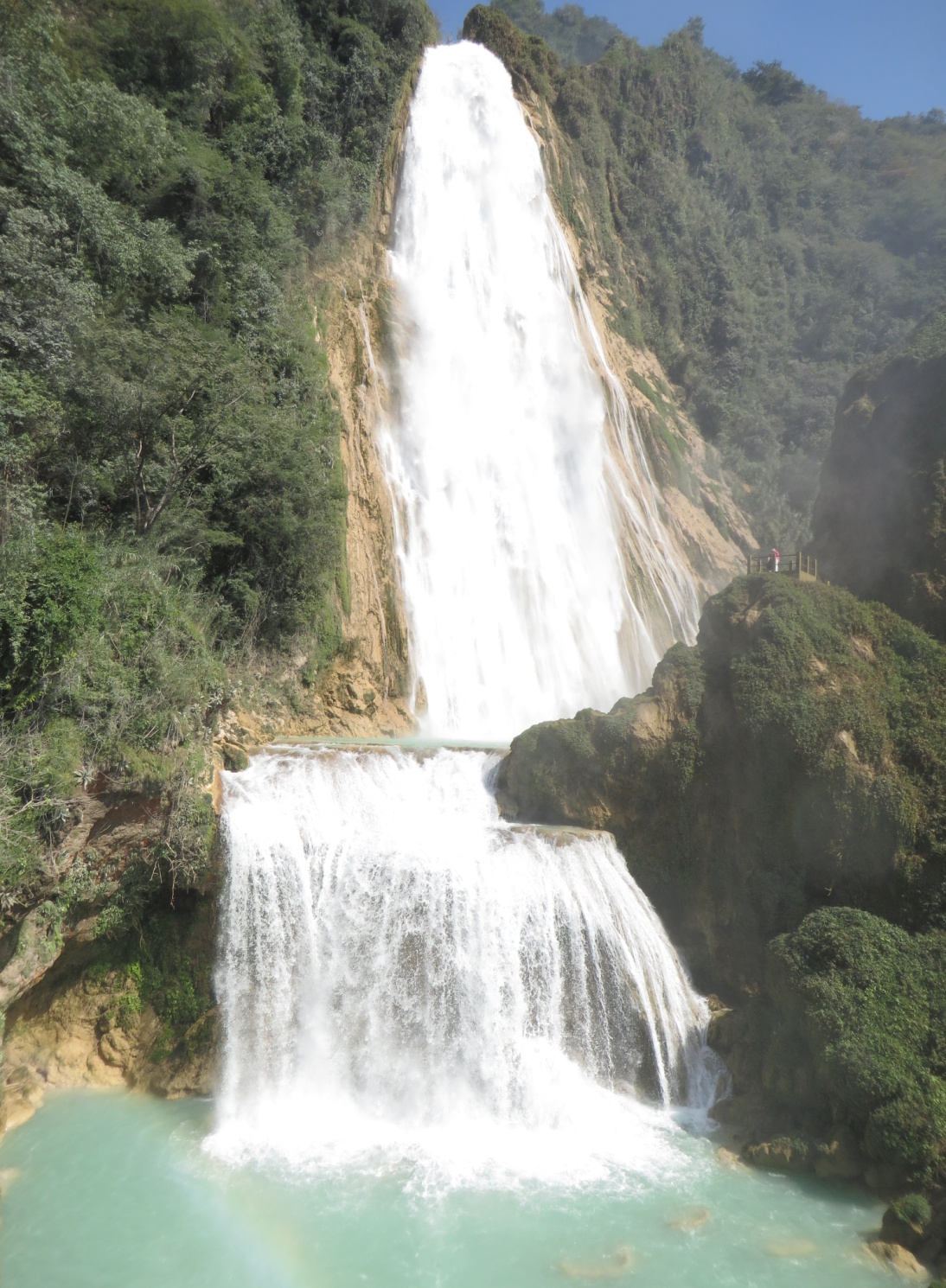 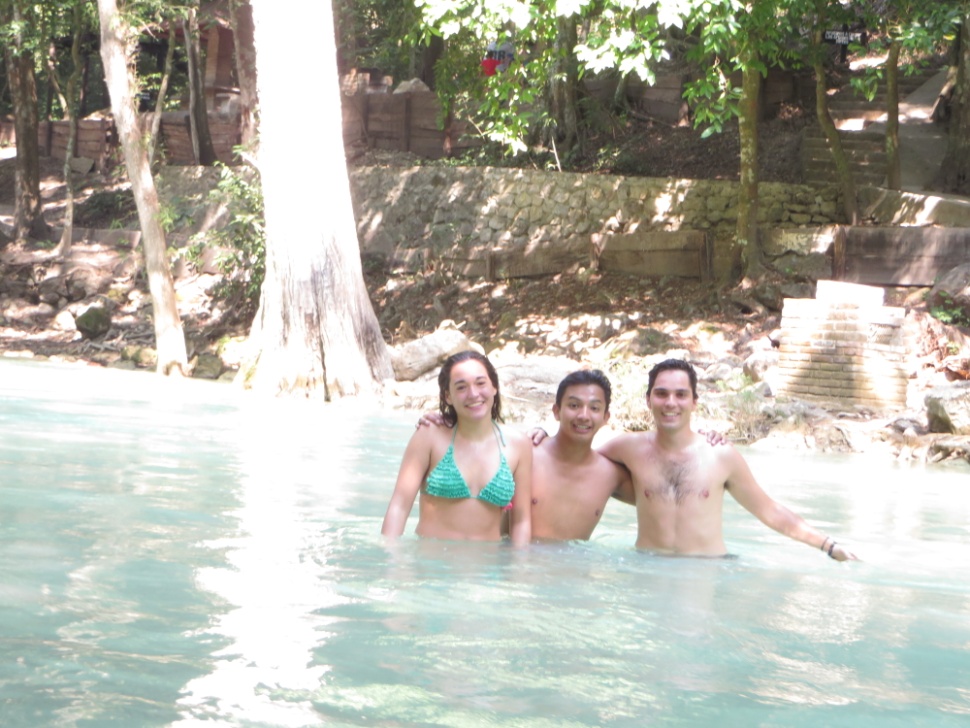 Cascadas del Chiflón
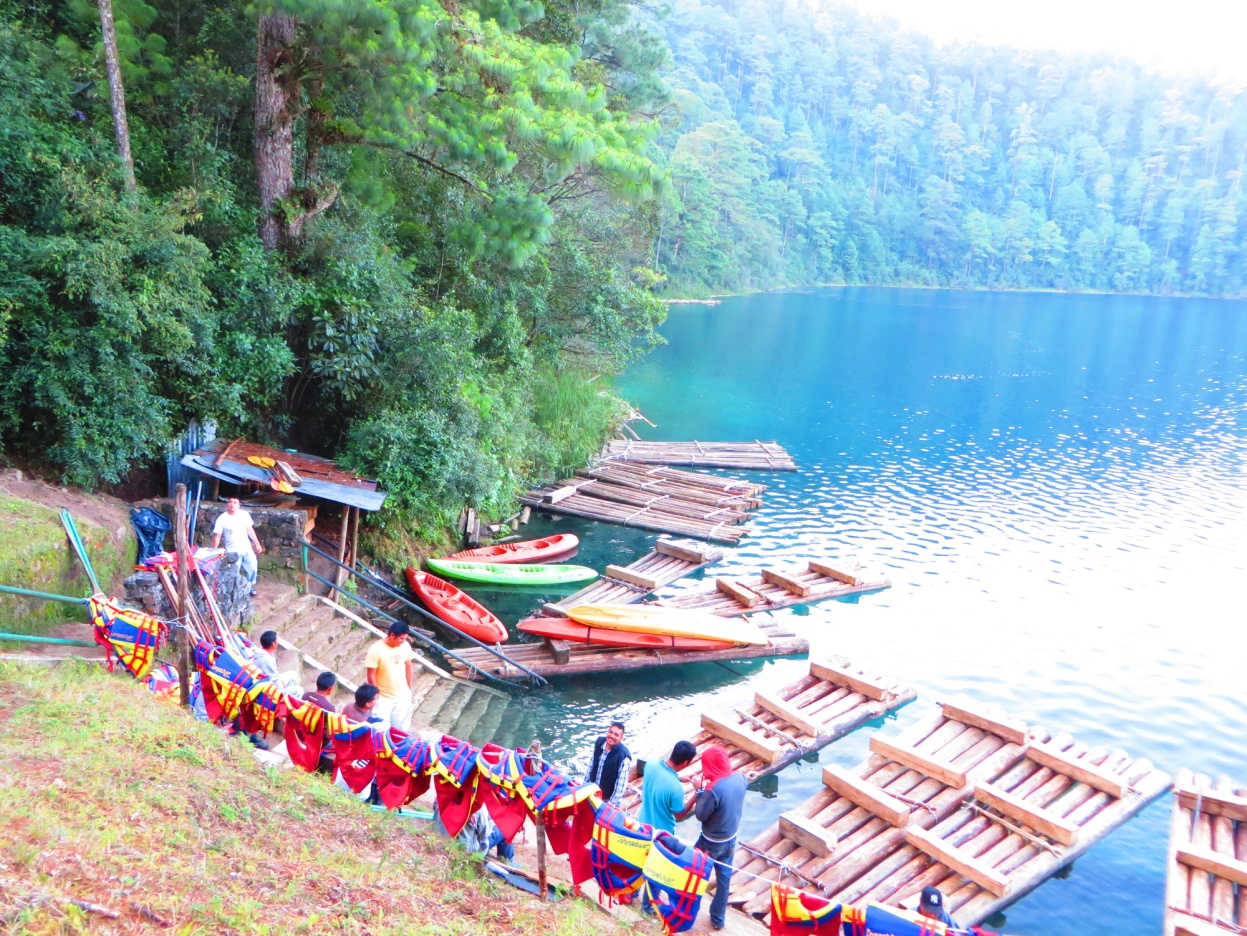 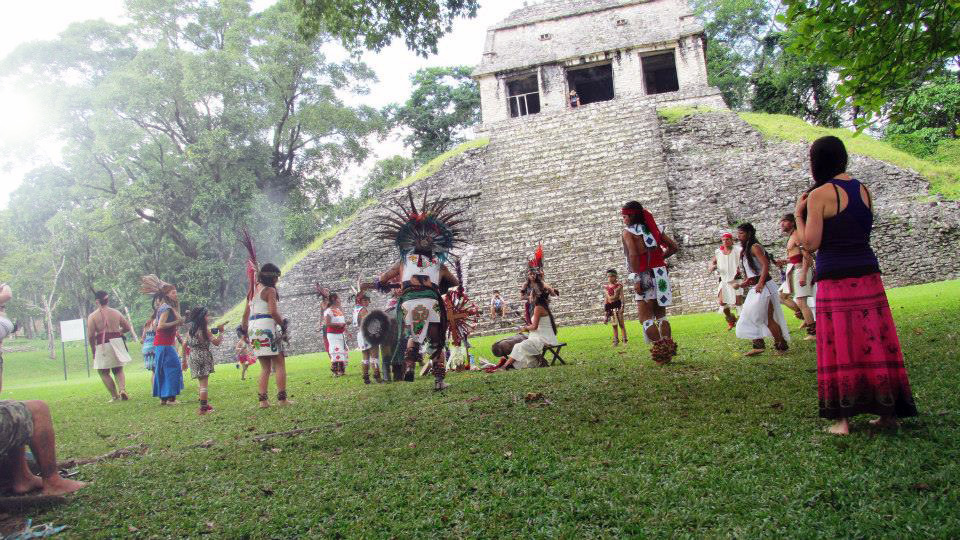 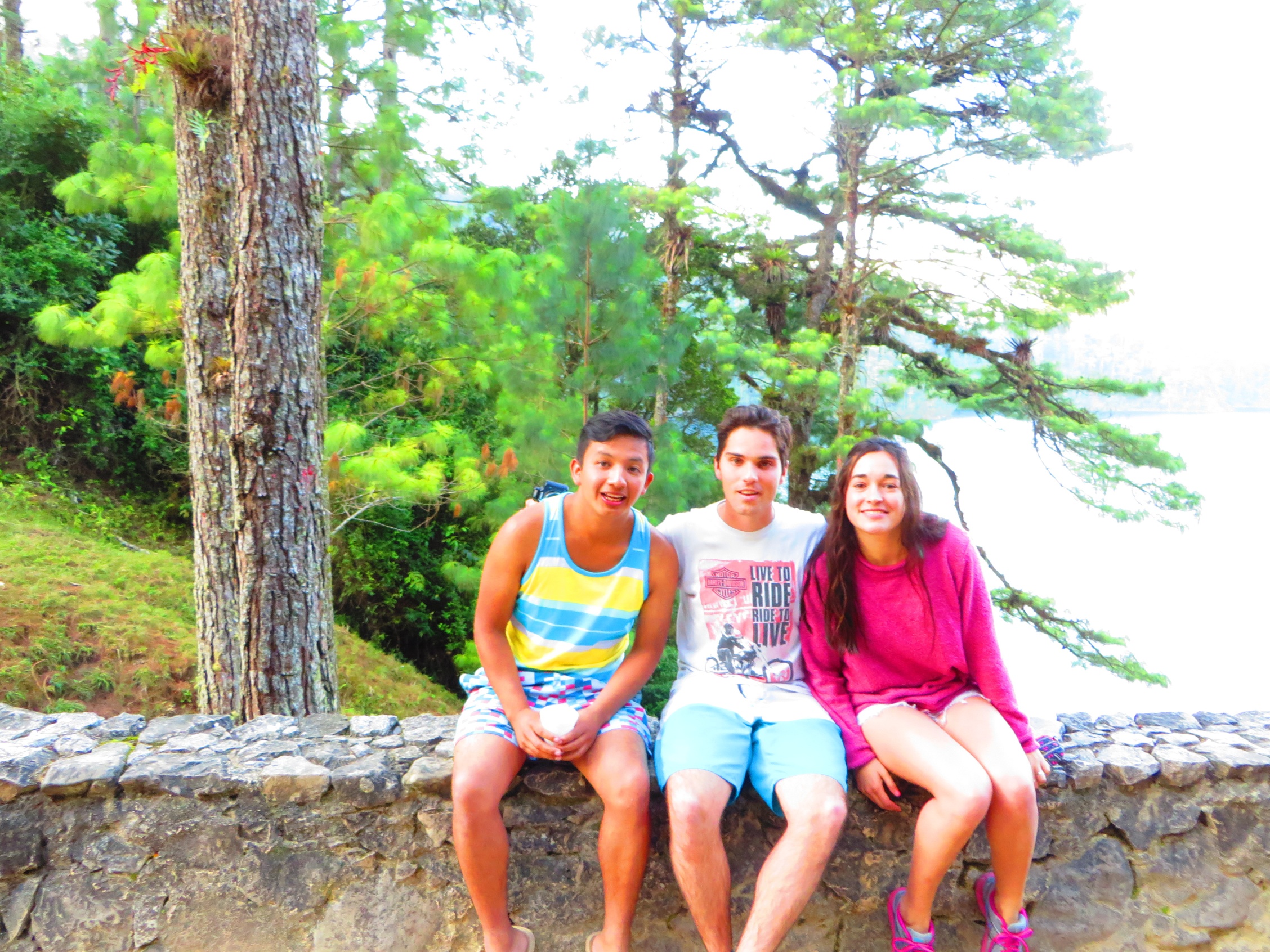 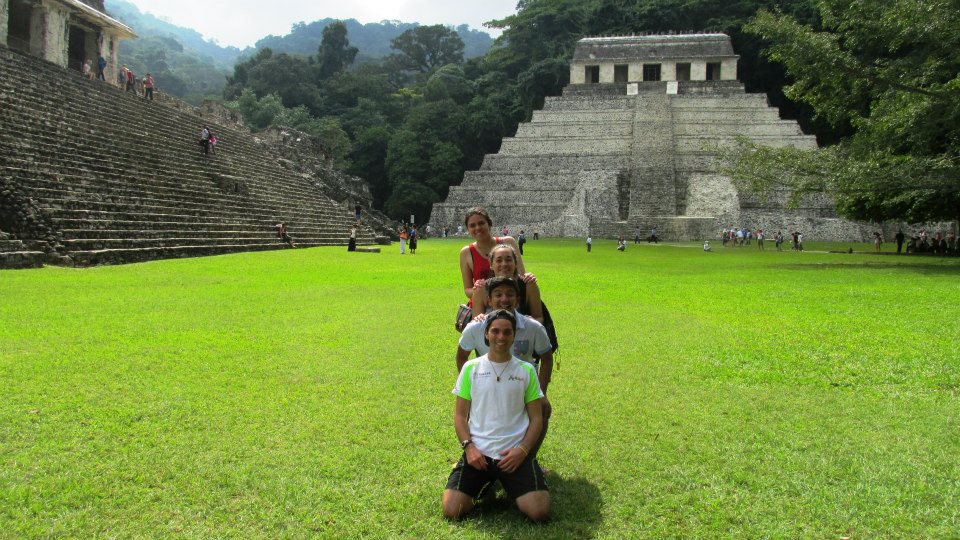 Zona Arqueológica Palenque
Lagunas de Montebello
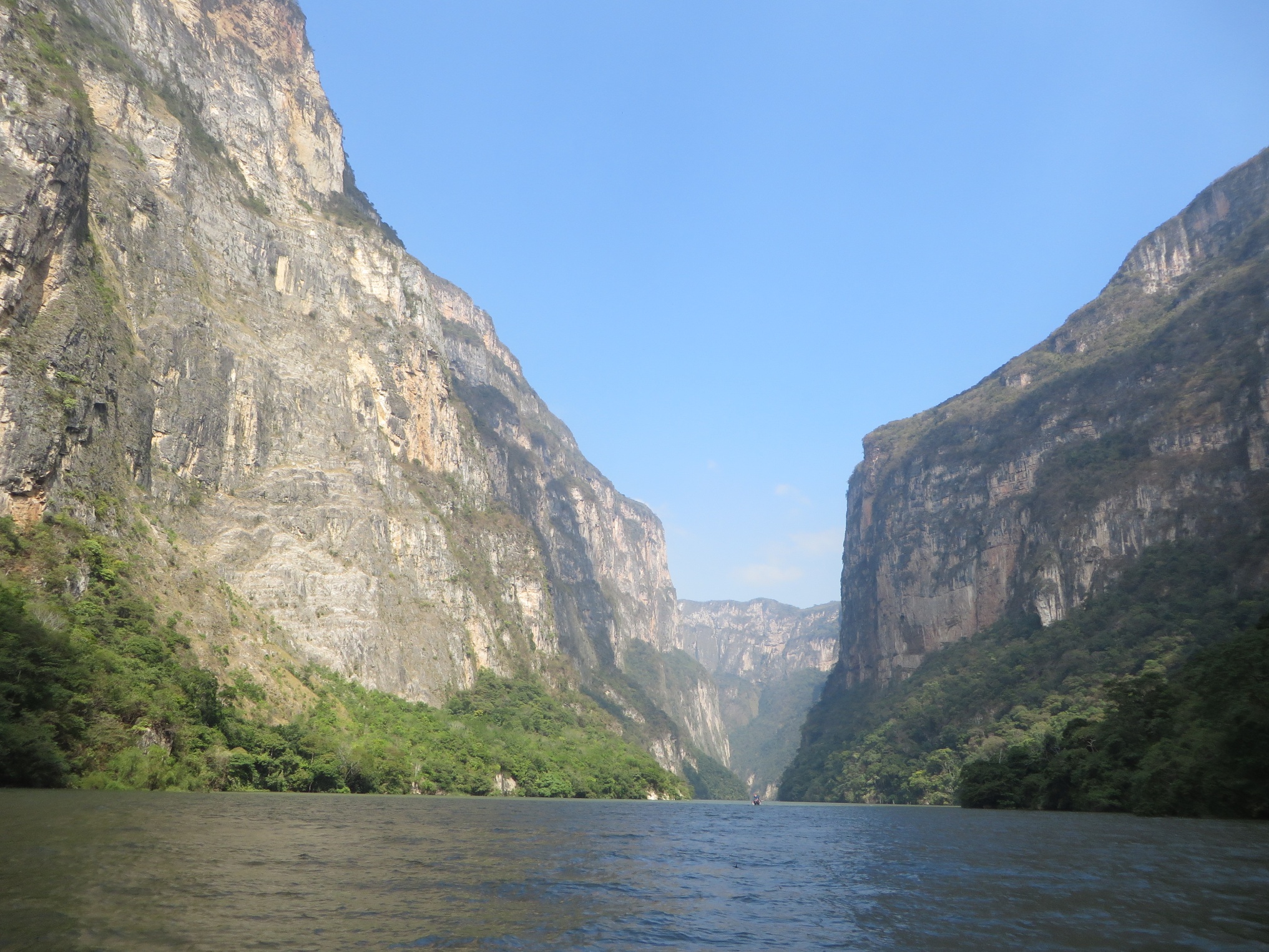 Cañón del Sumidero
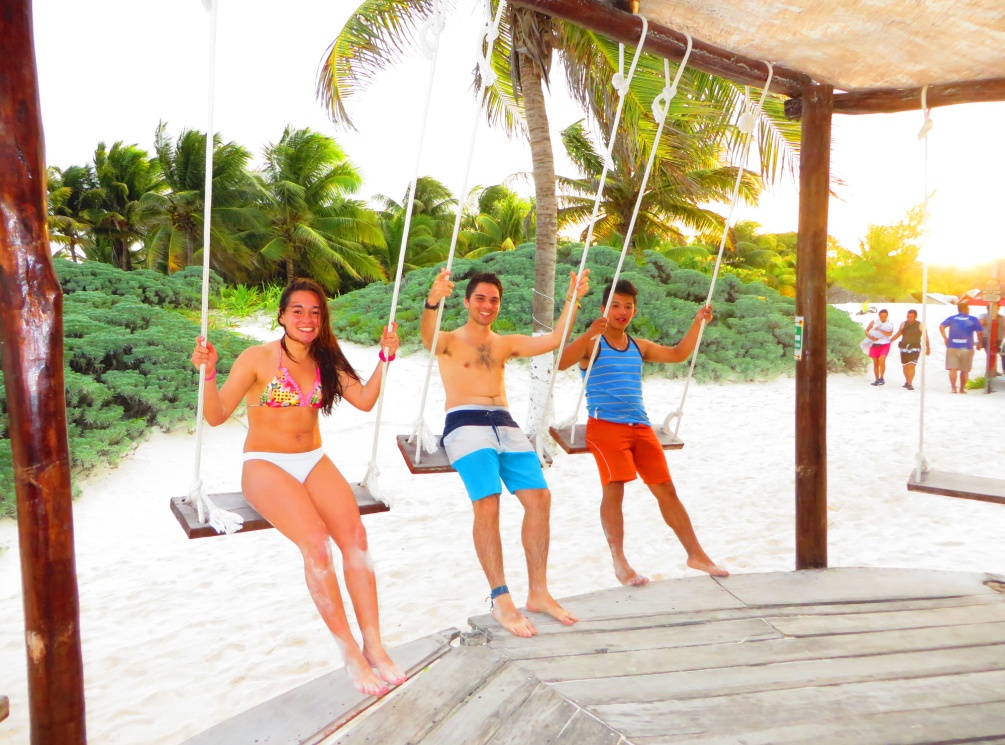 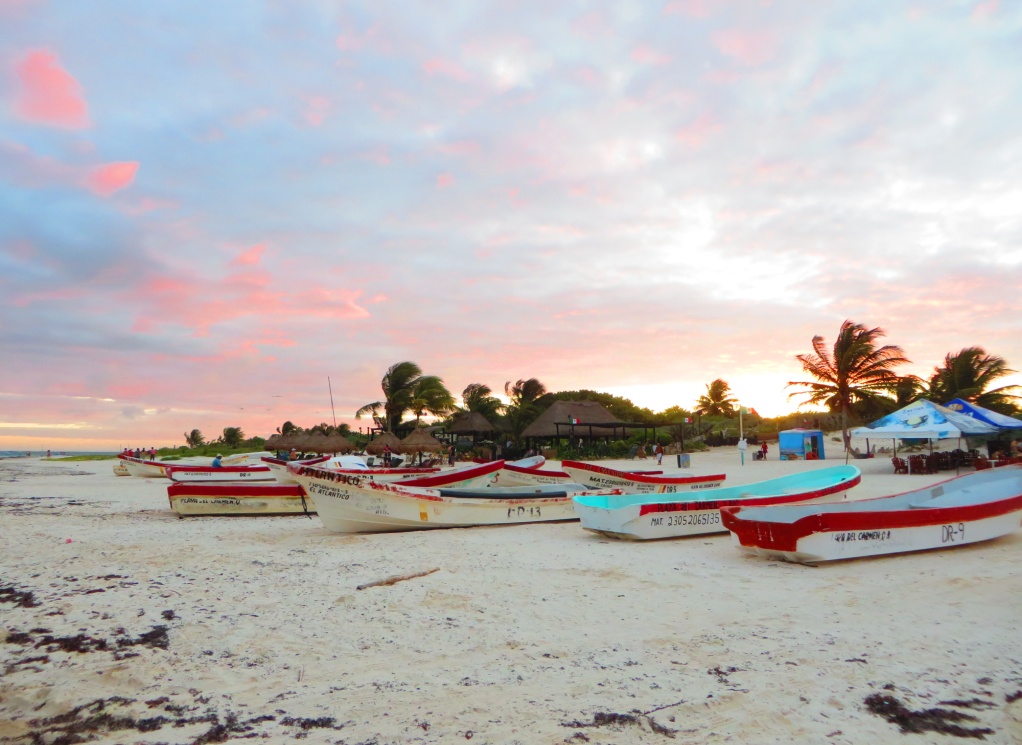 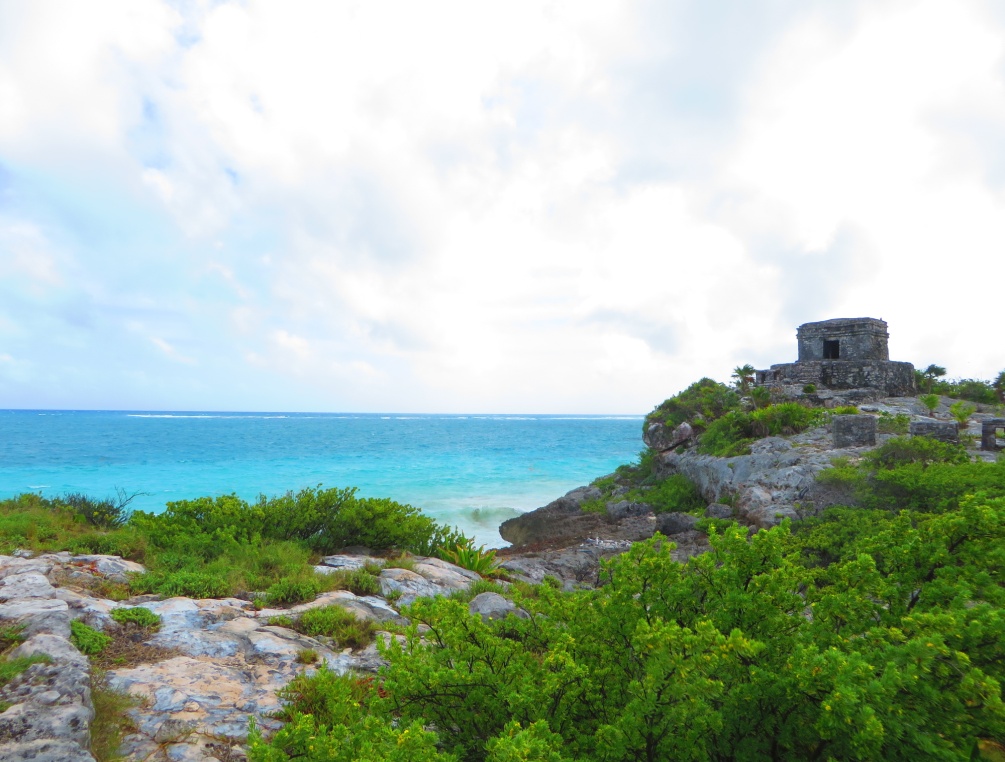 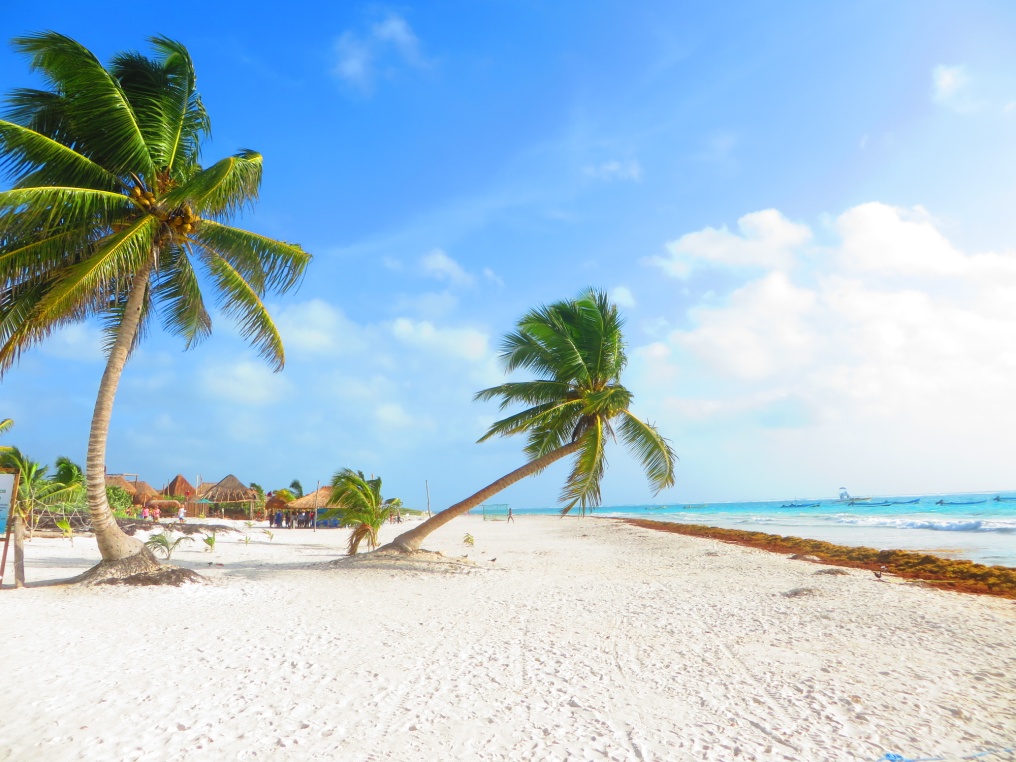 Riviera Maya. Tulum
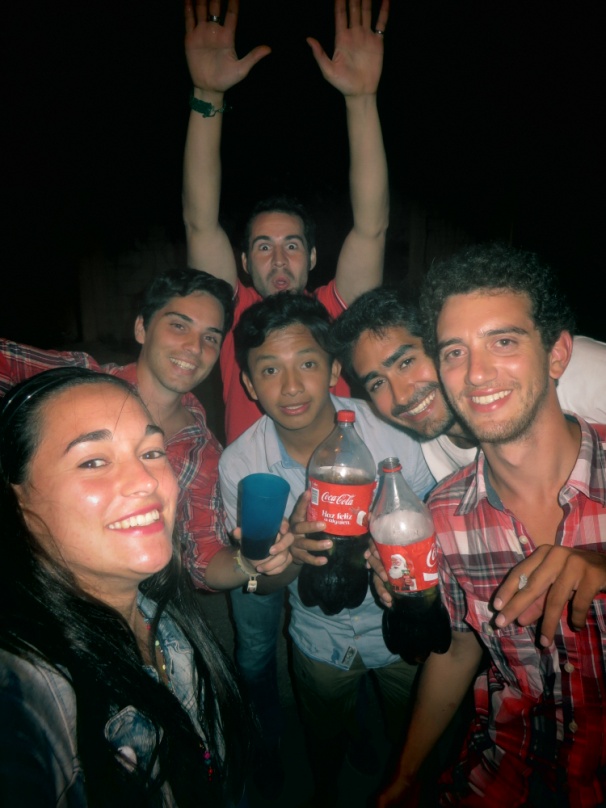 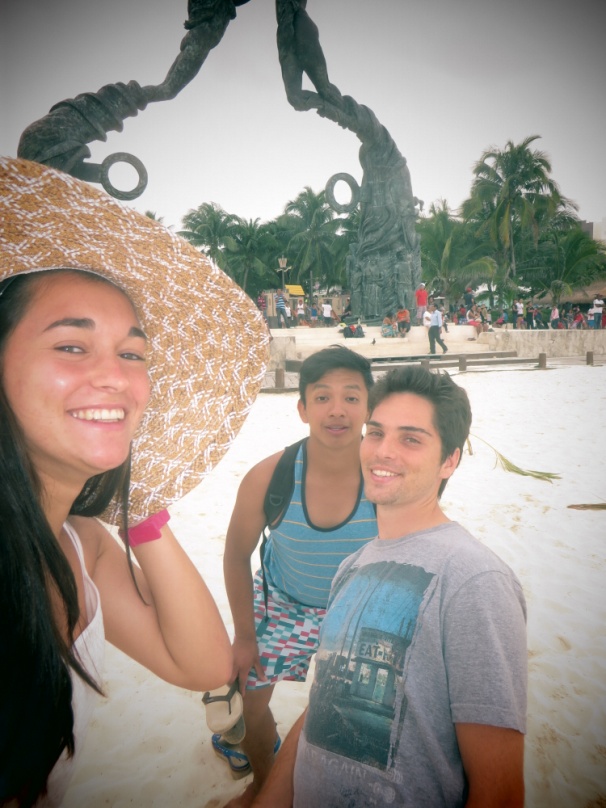 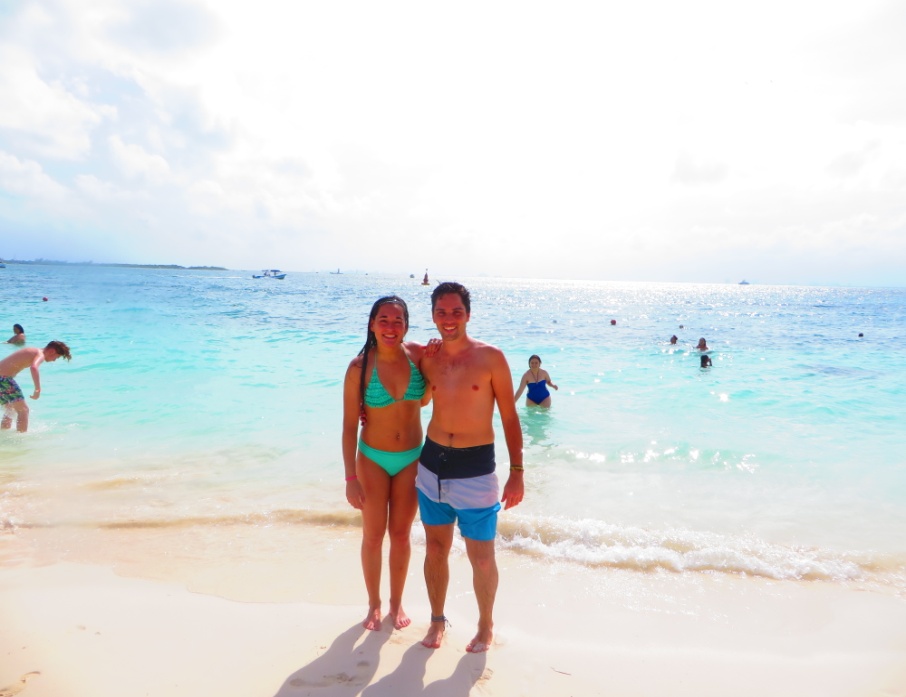 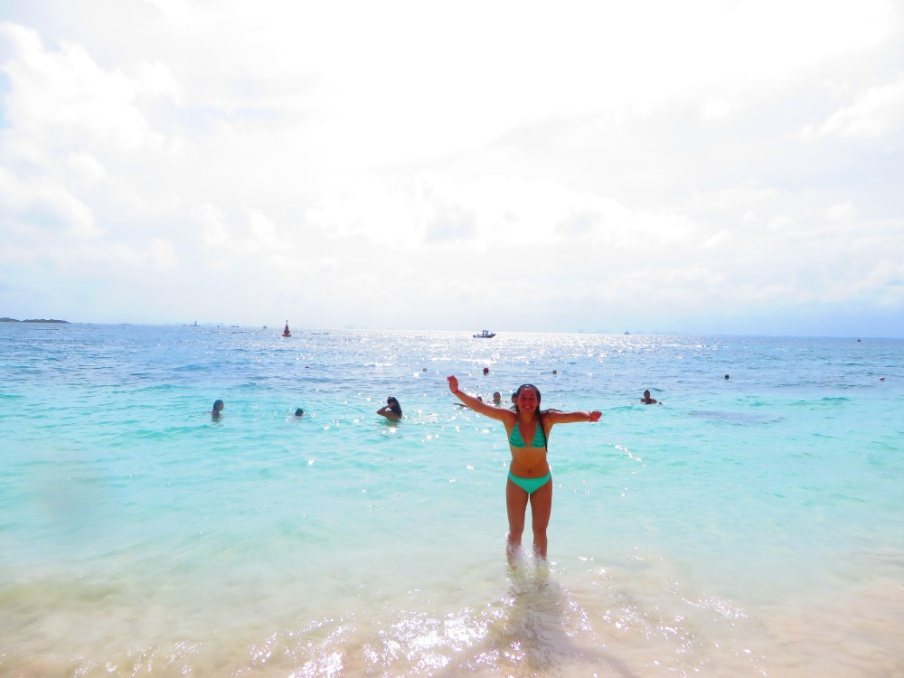 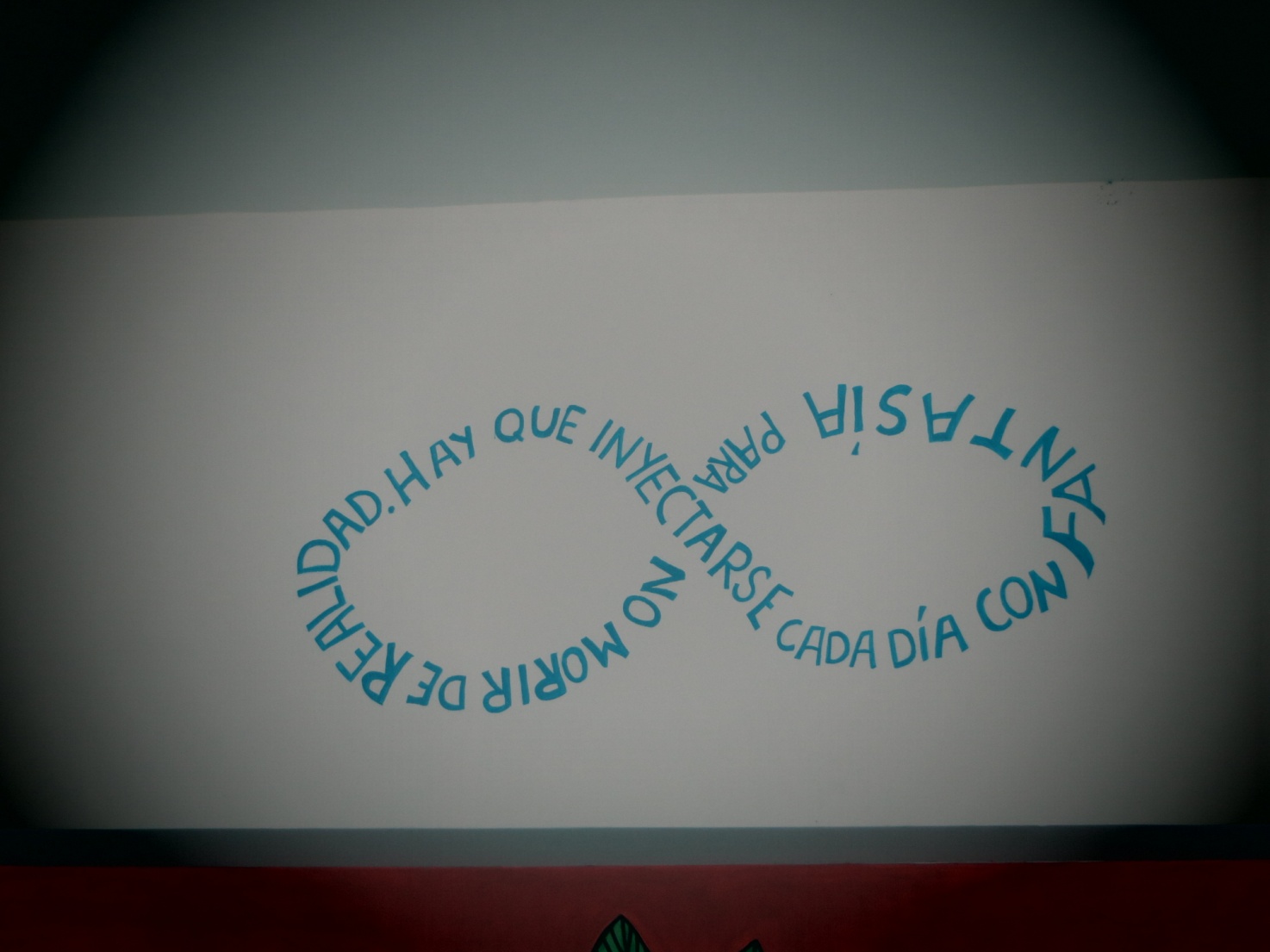 Isla Mujeres
Playa del Carmen
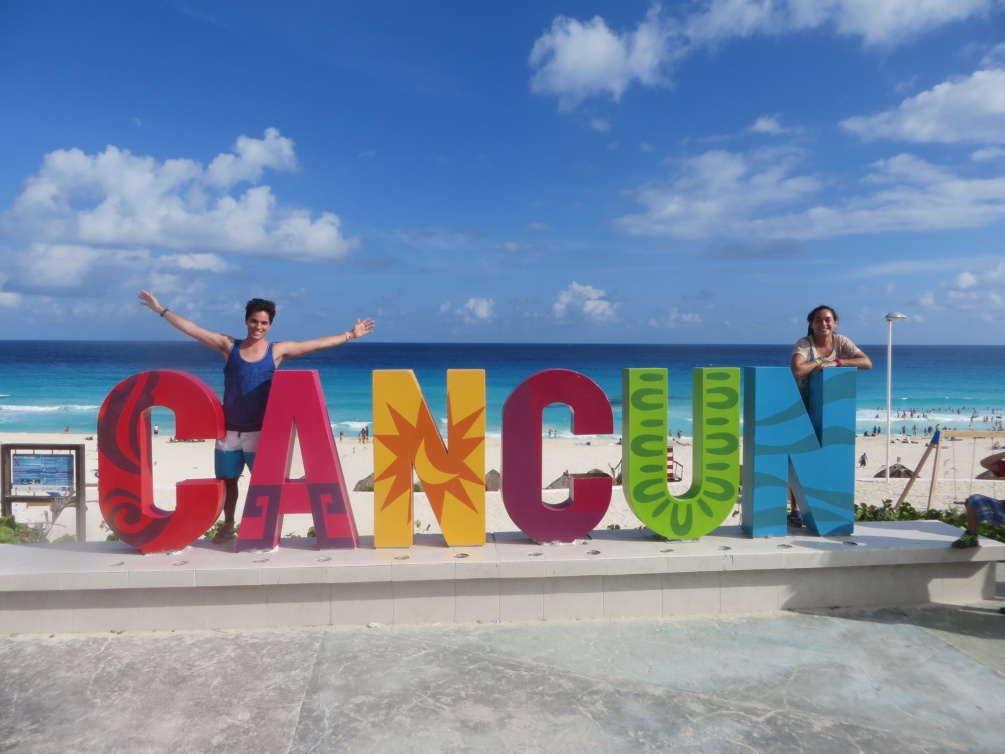 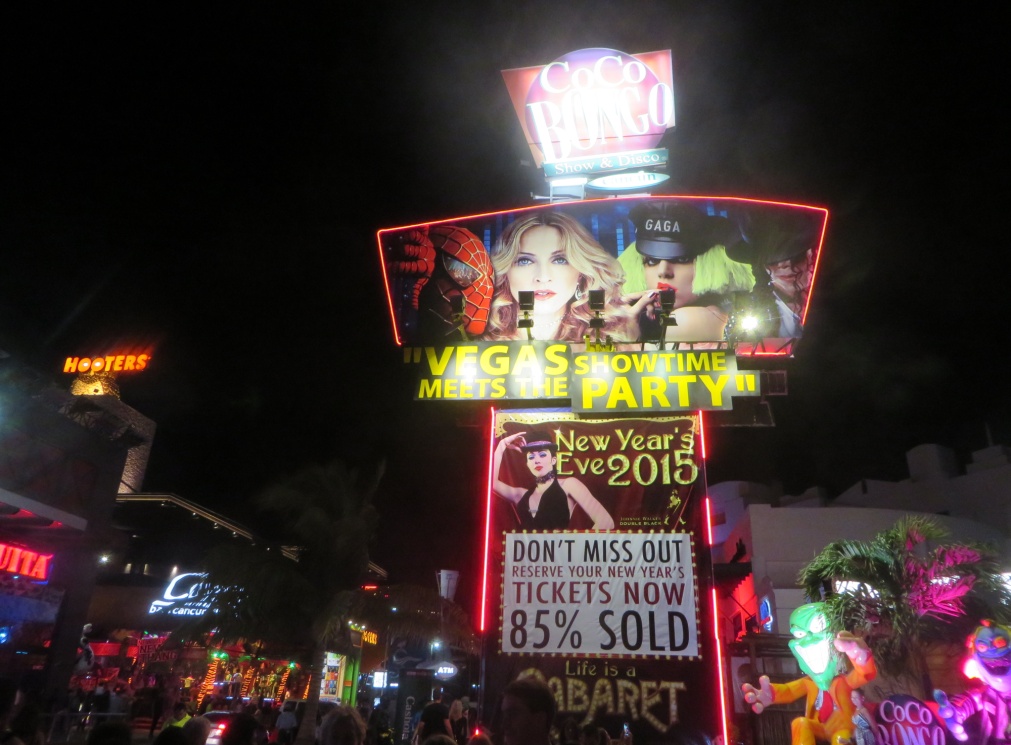 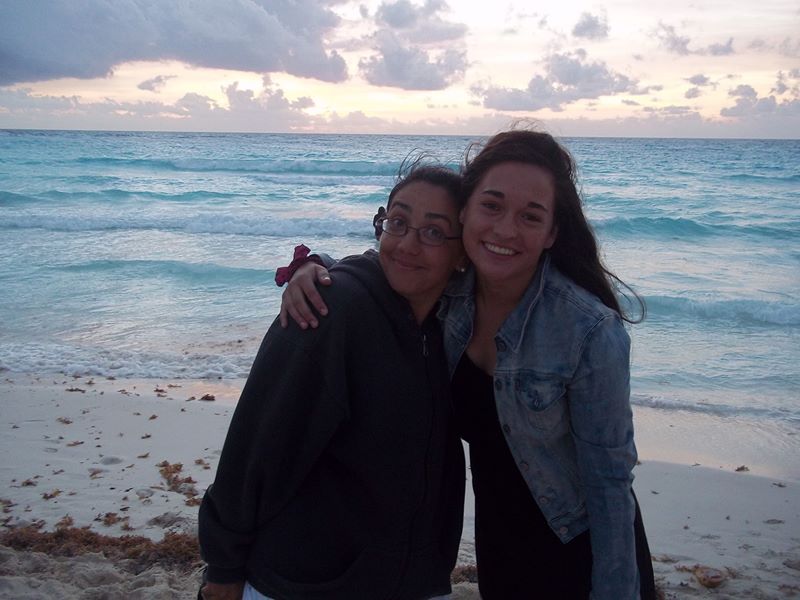 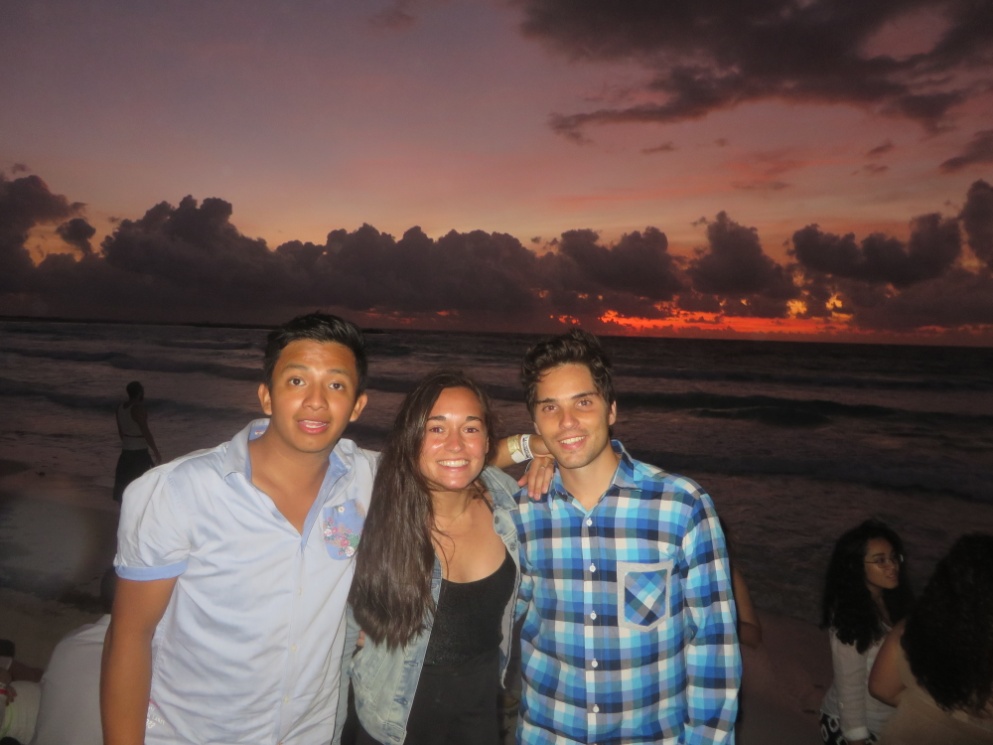 Cancún
Bueno si hablamos de México no puede faltar un lugar para hablar de la impresionante gastronomía mexicana y la variedad de comidas y bebidas que se acostumbran a consumir. Fue muy difícil adaptarme al principio, principalmente a lo picante pero no fue para nada imposible. La característica principal de la comida mexicana es la gran diversidad. Cada región o estado posee sus propias recetas y tradiciones culinarias. Casi todas se caracterizan por un componente básico en sus ingredientes, generalmente maíz, chile y frijol, acompañados por el siempre presente jitomate, en diversas formas y variedades.
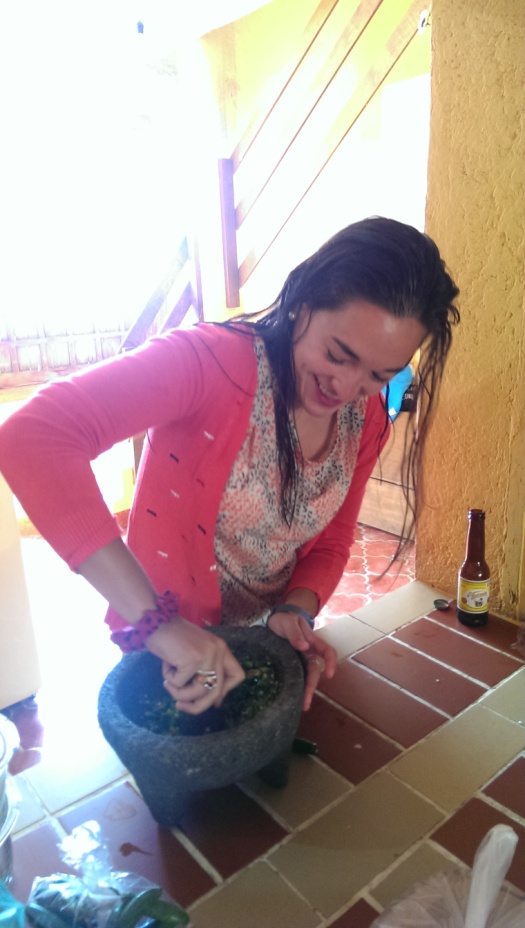 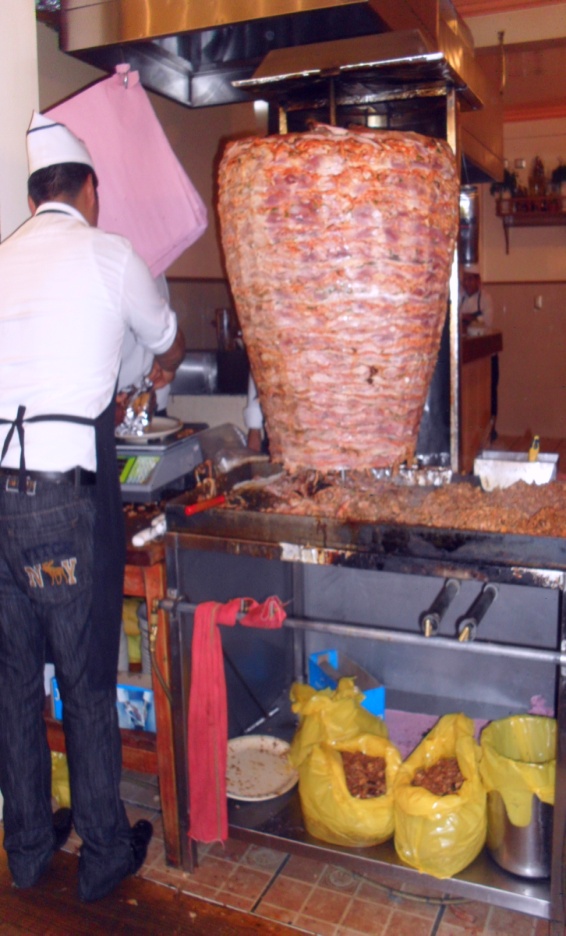 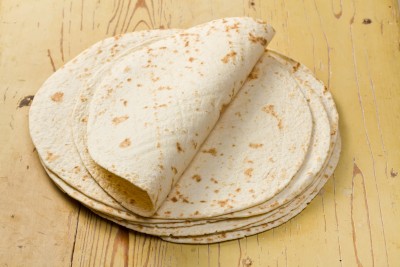 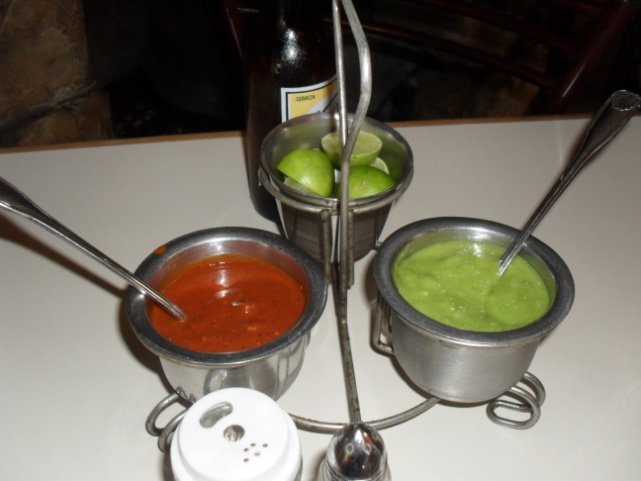 Trompo de tacos al pastor, tortillas y salsas picantes
Preparando la salsa picante
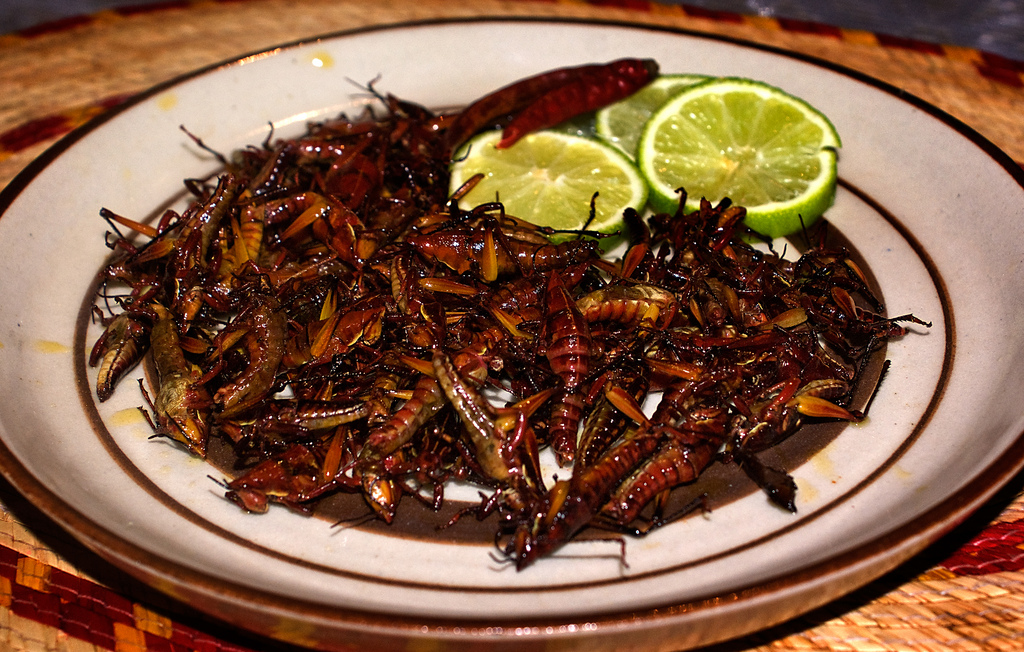 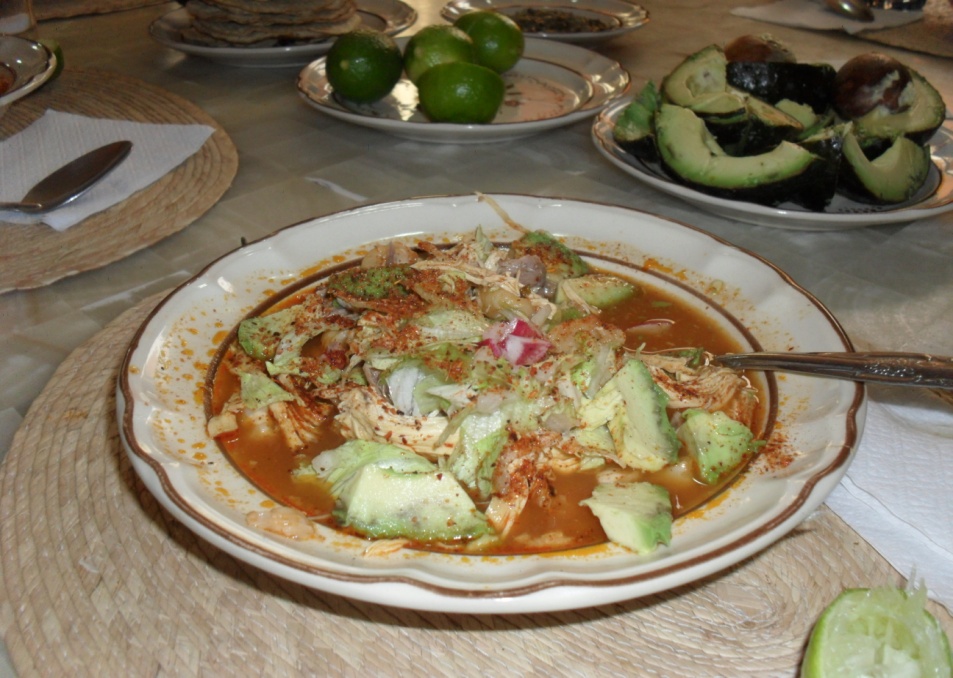 Chapulines
Pozole
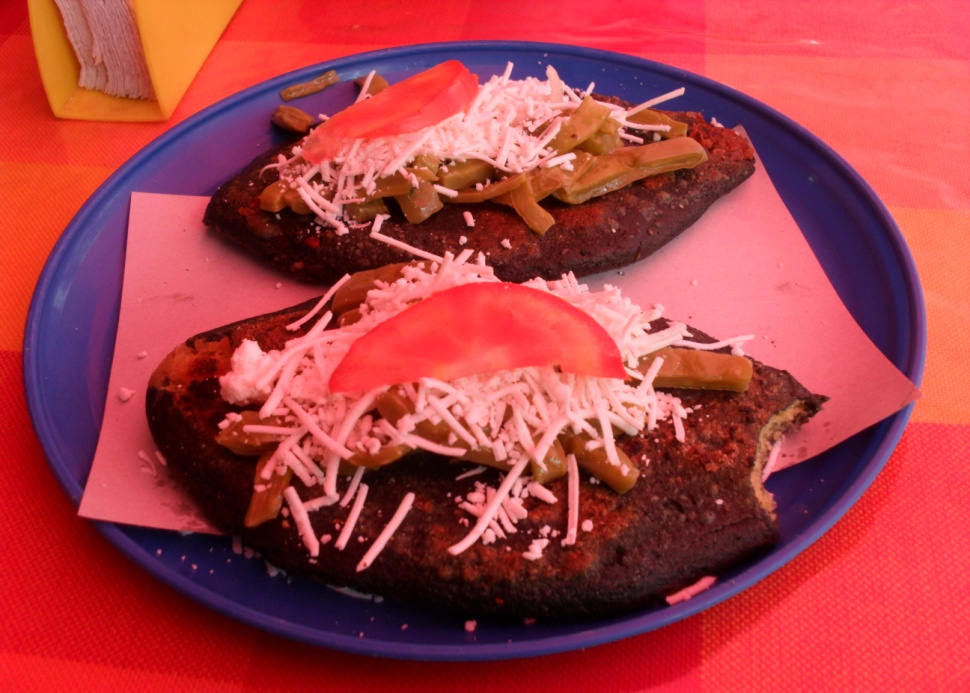 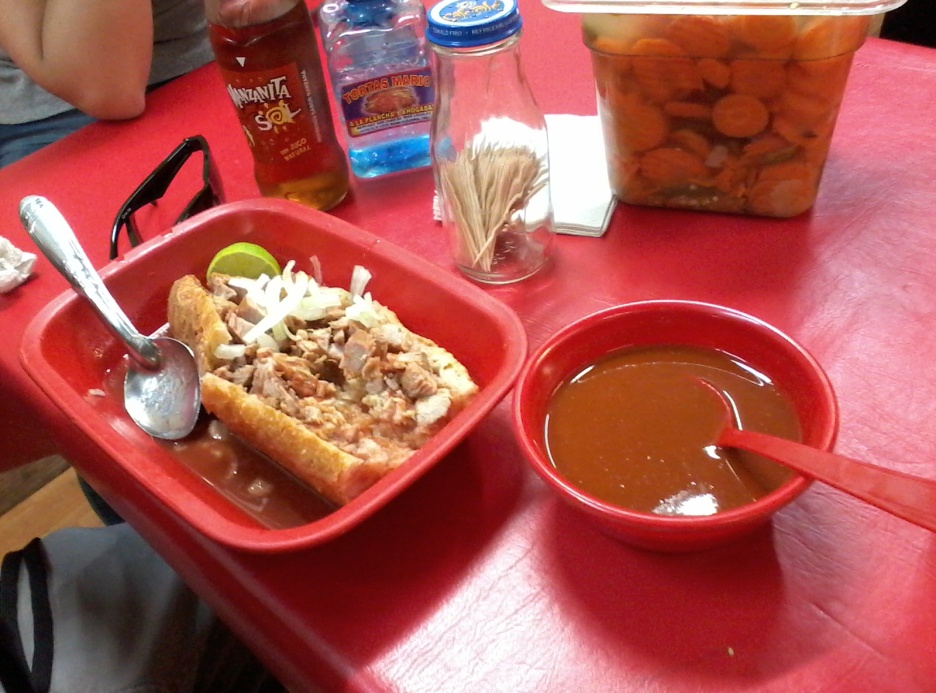 Gorditas
Tortas ahogadas
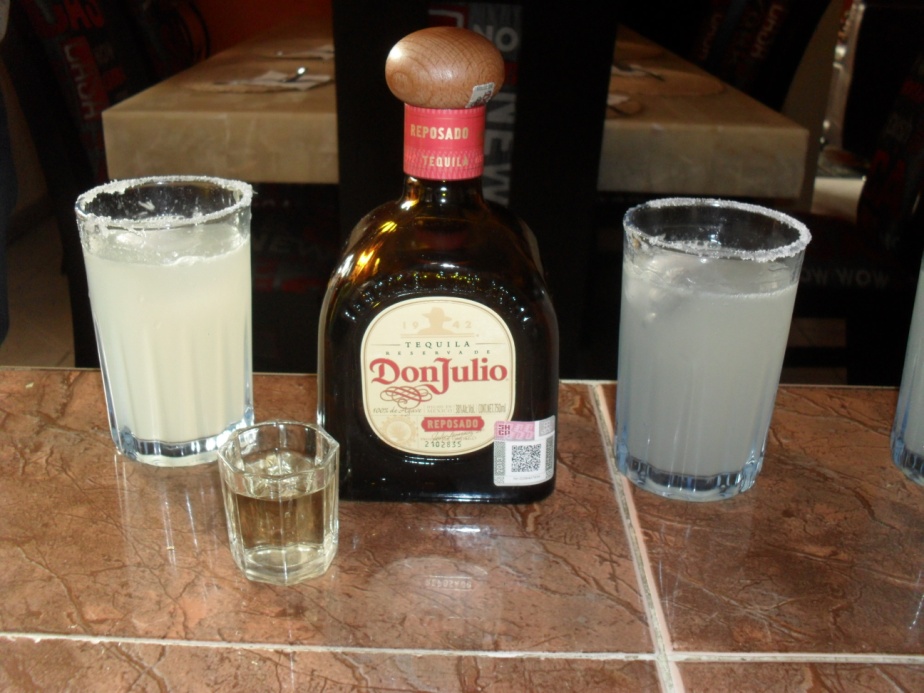 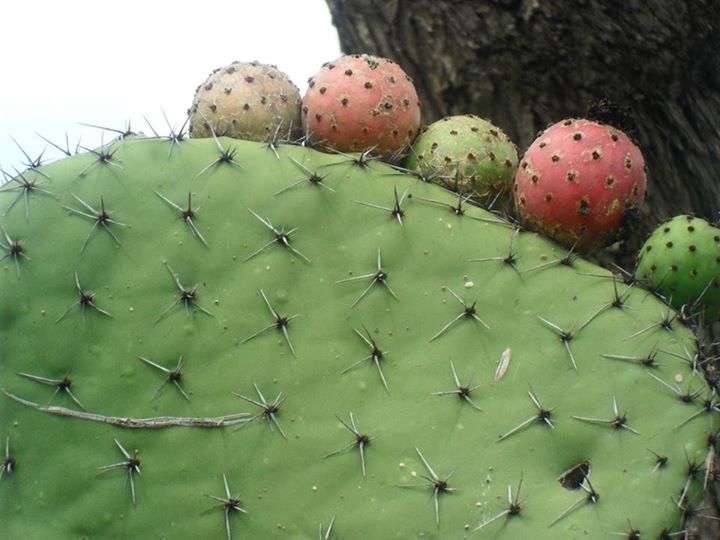 Tequila
Nopales
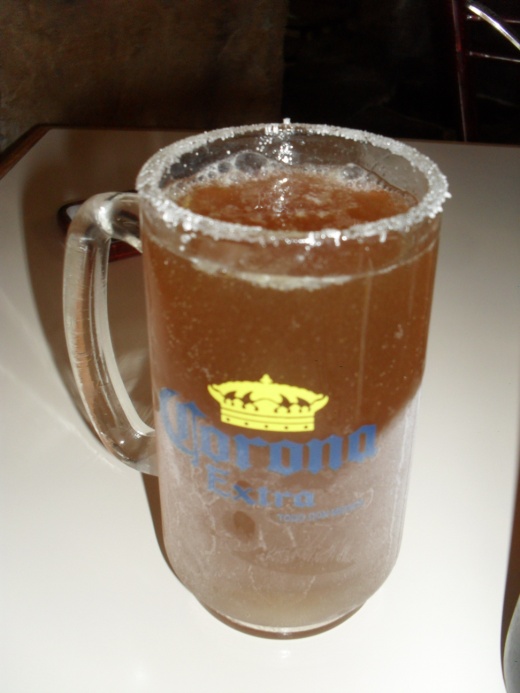 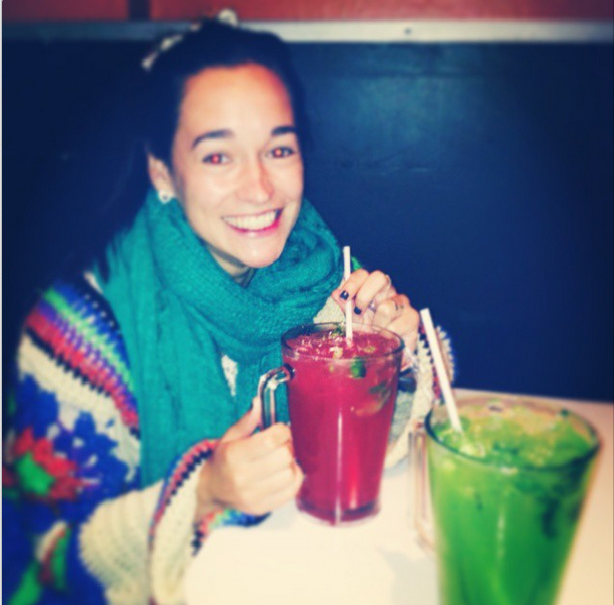 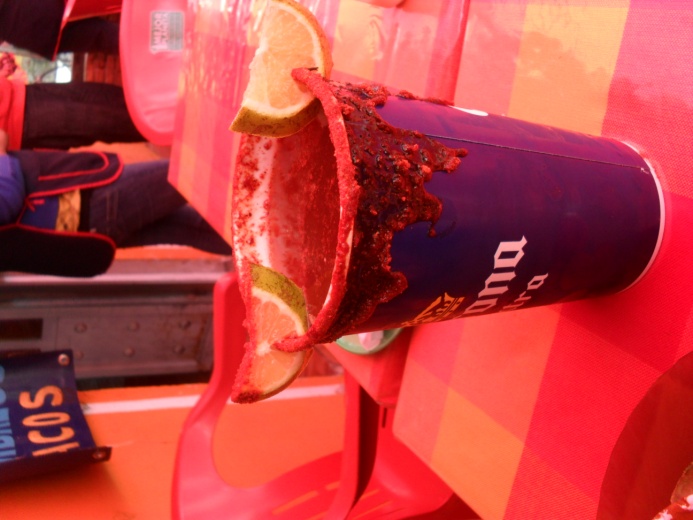 Cervezas preparadas
Mojitos
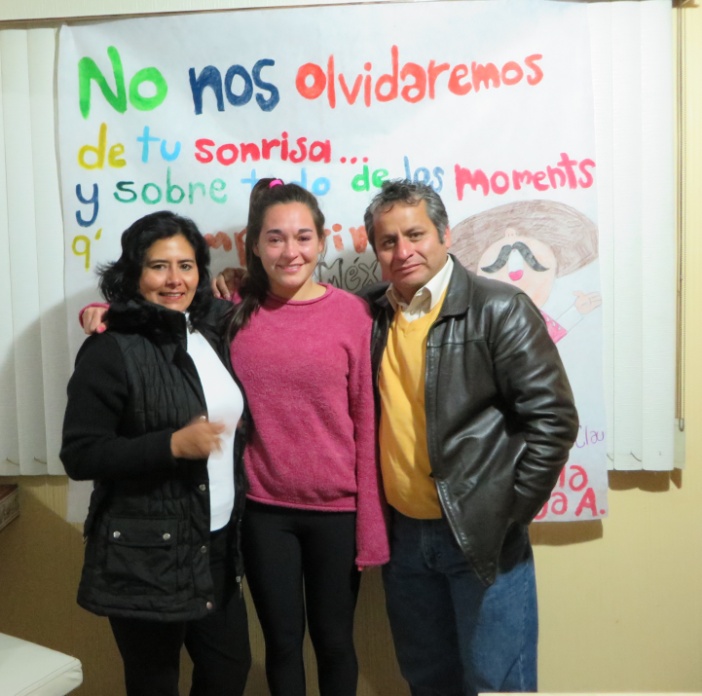 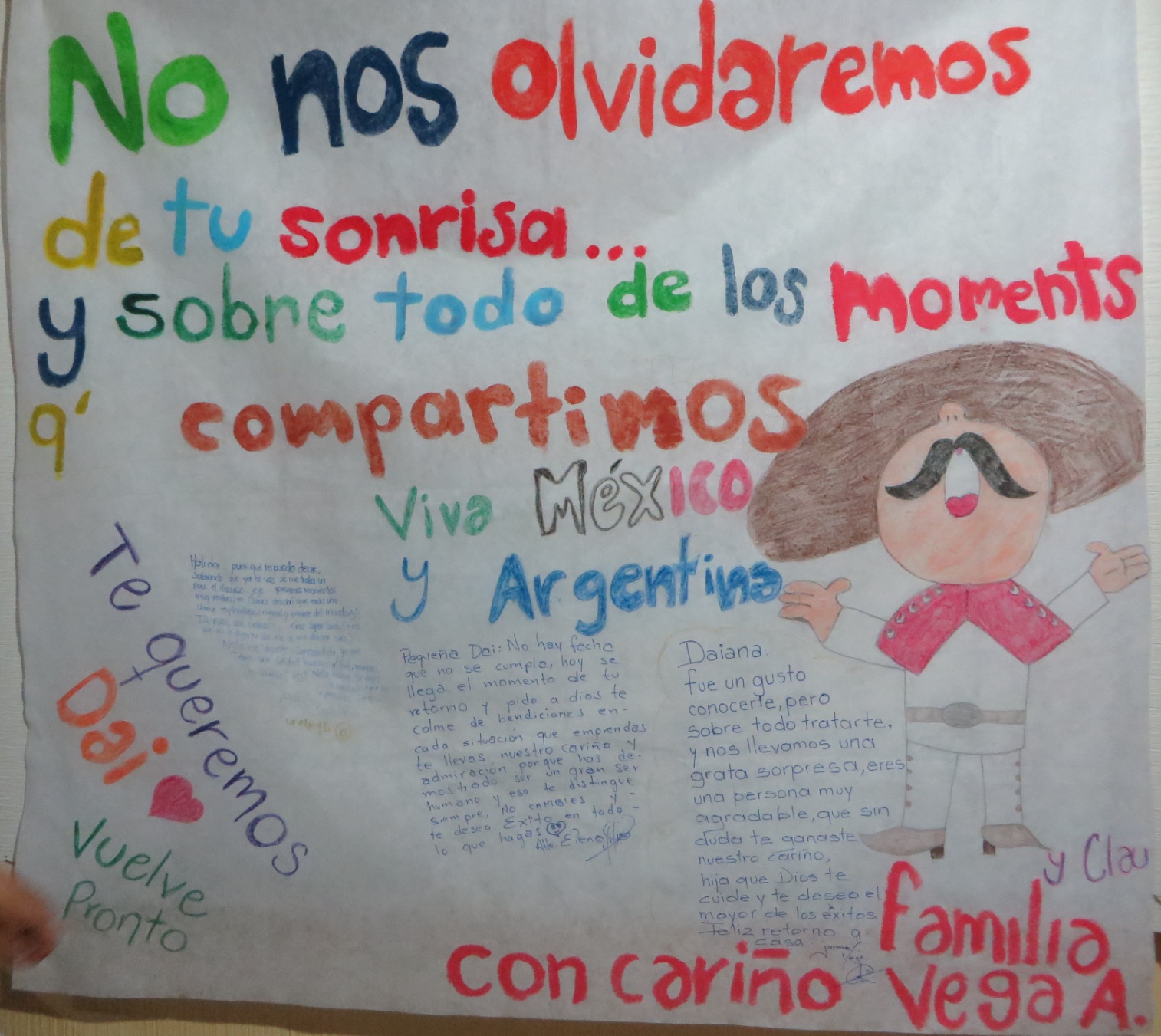 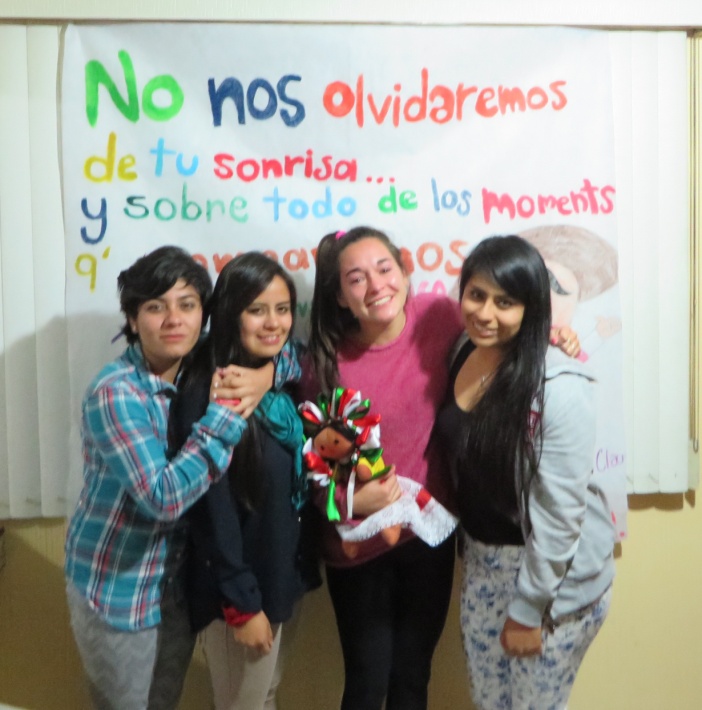 Despedida de la familia
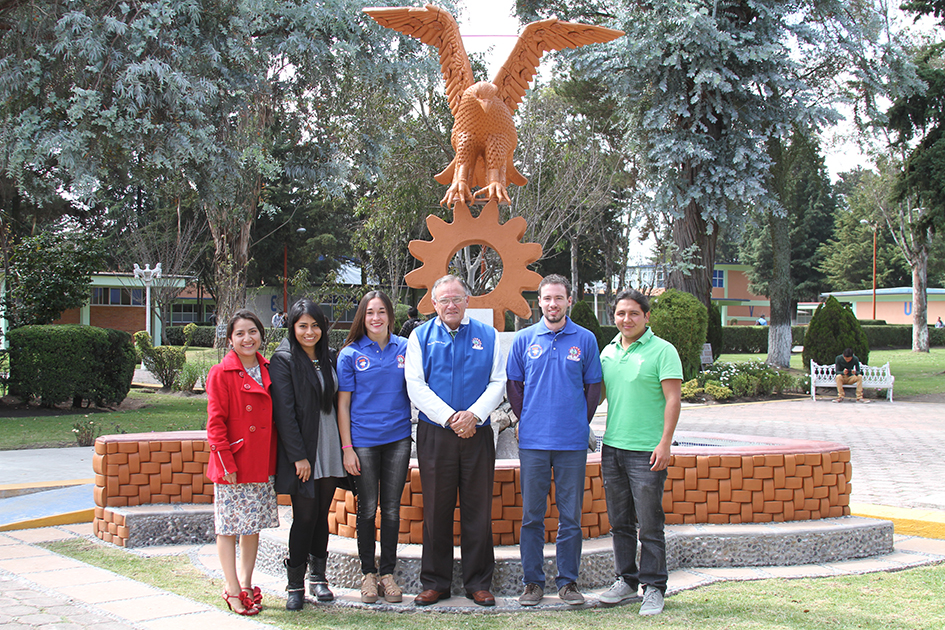 Acto de despedida de los dos intercambistas en el ITT
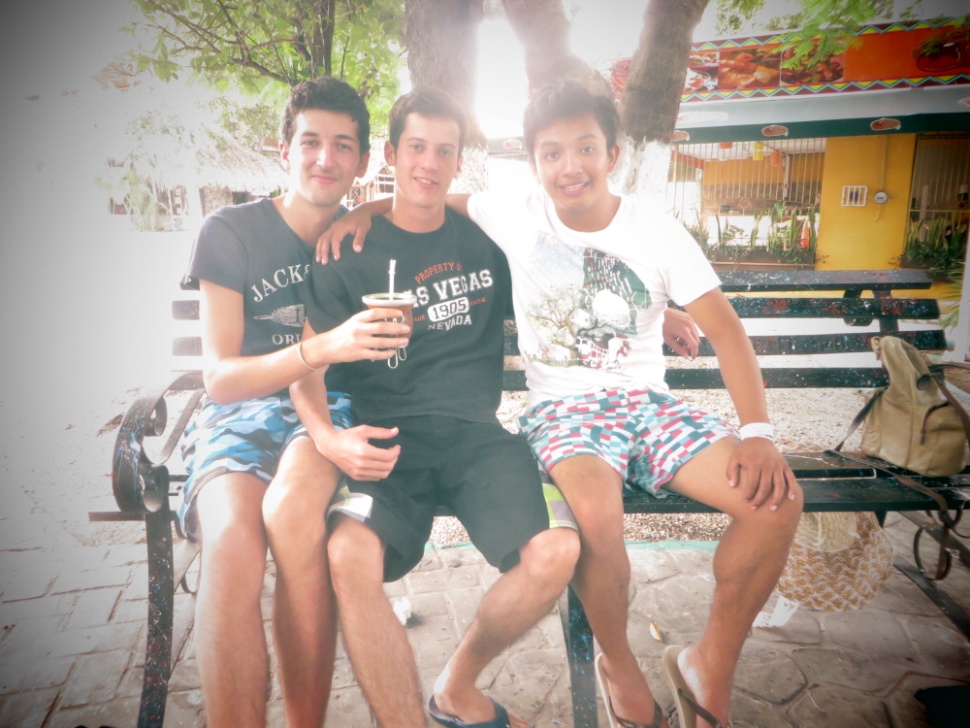 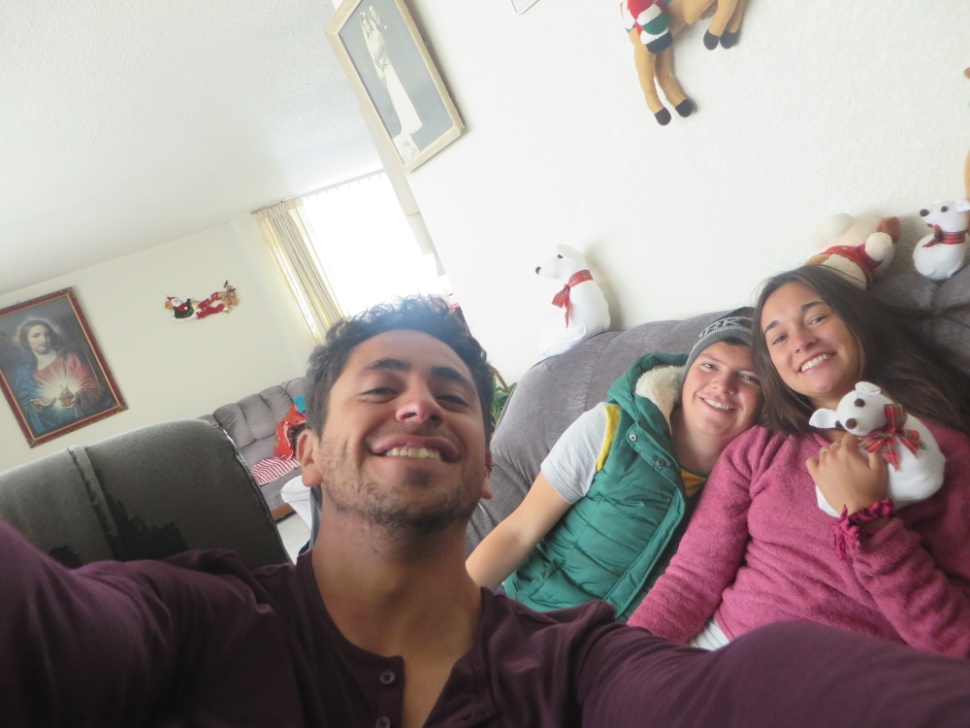 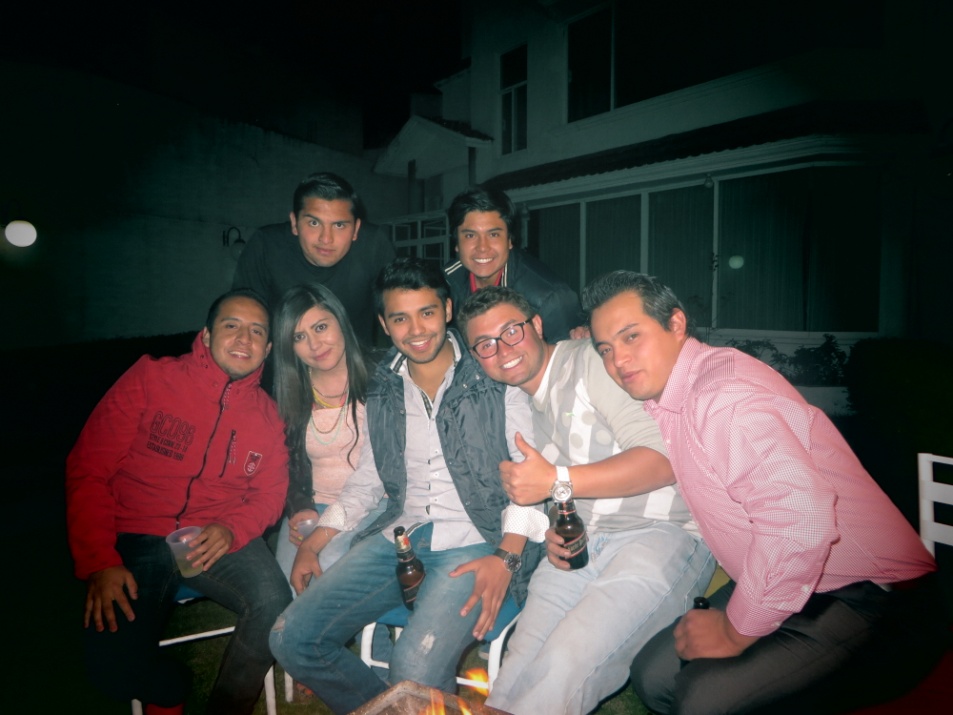 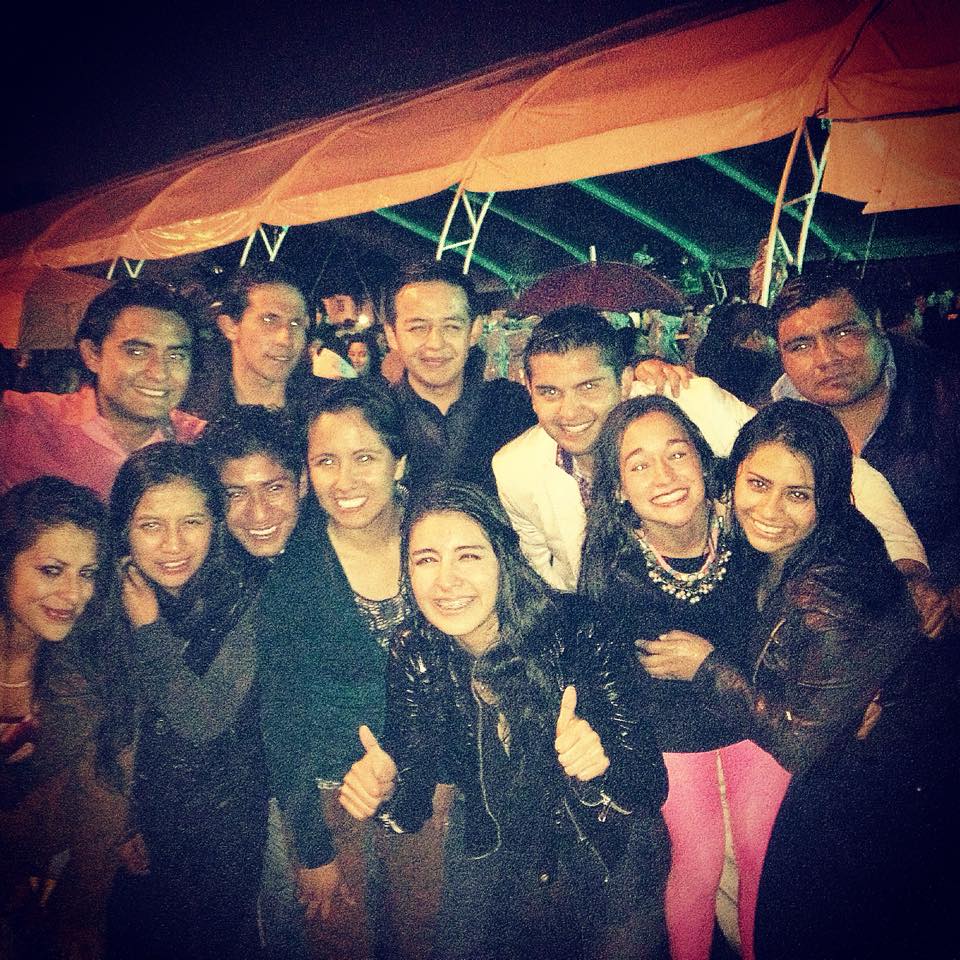 Algunas despedidas!!
Bueno, llegó el 6 de enero, y la hora de partir. Feliz. Así me sentía. Feliz por haber podido cumplir con lo que había ido a hacer. Feliz por que me llevaba lo más lindo, que fue todo el cariño que recibí, de la familia y de los amigos que me hice, la gente me trató excelente. Mis amigos me acompañaron al aeropuerto, fue un día muy raro, con una mezcla de emociones, tristeza por despedirme de todos y ansiedad por llegar y reencontrarme con mi familia y amigos. 
Fue una experiencia totalmente positiva. Convivir y relacionarse con gente exclusivamente de México me hizo poder conocer su cultura, costumbres y estilos de vida al 100 % . Creo que en el ámbito que mas me marcó esta experiencia es en lo afectivo, no voy a extrañar un lindo lugar, una comida, extraño a la gente y la calidez humana que me brindaron. Estoy muy agradecida a nuestra facultad que nos brinda posibilidades como estas, espero que cada vez seamos más los que nos animemos a aprovecharlas!!
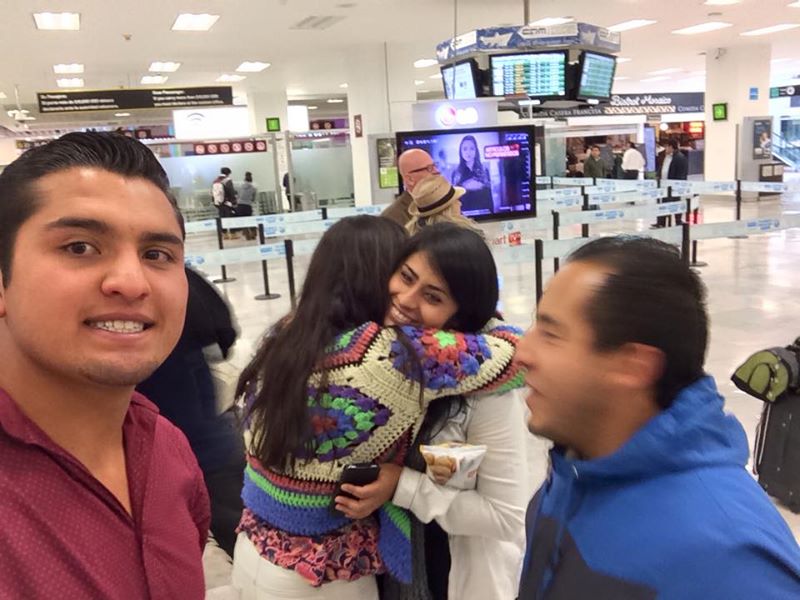 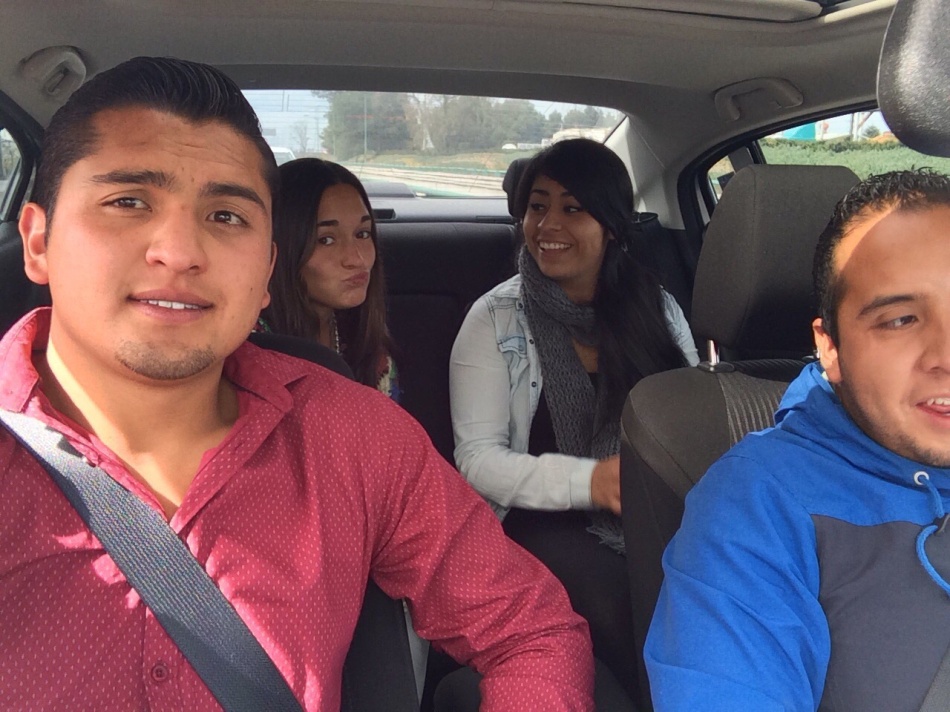 Muchas gracias por su atención!!
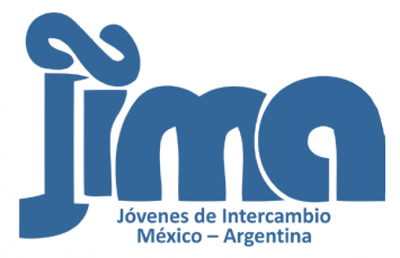 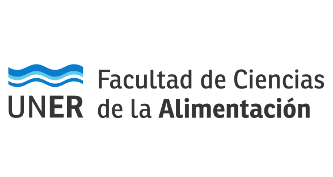 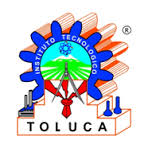